NAUCZ SIĘ POBIERAĆ APLIKACJE
Læringsmål:
Å kunne finne og åpne app-butikken
Å kunne søke fram og kjøpe apper
Å kunne slette apper
[Speaker Notes: Przed rozpoczęciem szkolenia omów cele nauki z kursantami. Dzięki temu łatwiej będzie im się skoncentrować i zapamiętywać najważniejsze informacje.]
Nieco informacji na temat różnych rodzajów telefonów i tabletów
Część 1
1
Nieco informacji na temat różnych rodzajów telefonów i tabletów
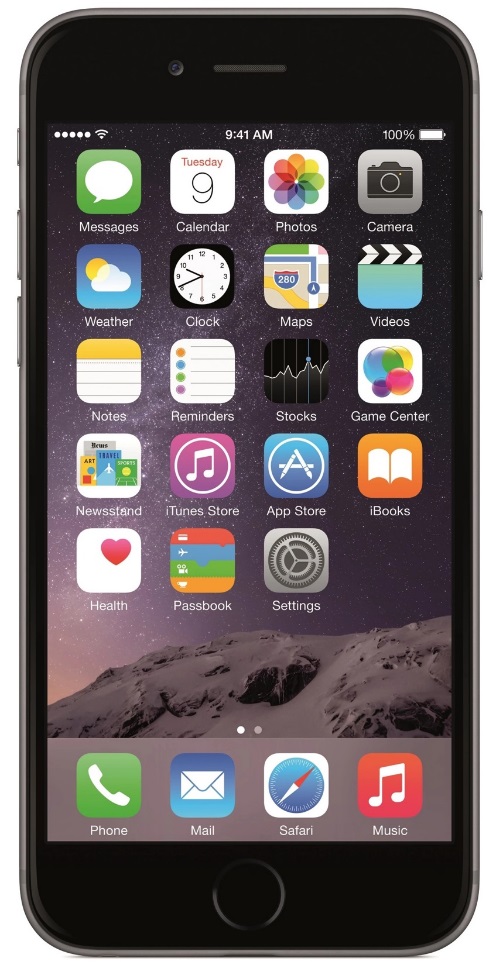 iPad/iPhone
[Speaker Notes: Zasadniczo wyróżniamy trzy rodzaje smartfonów i tabletów stosowanych w Norwegii.

Wiele osób posiada iPad lub iPhone.]
1
Nieco informacji na temat różnych rodzajów telefonów i tabletów
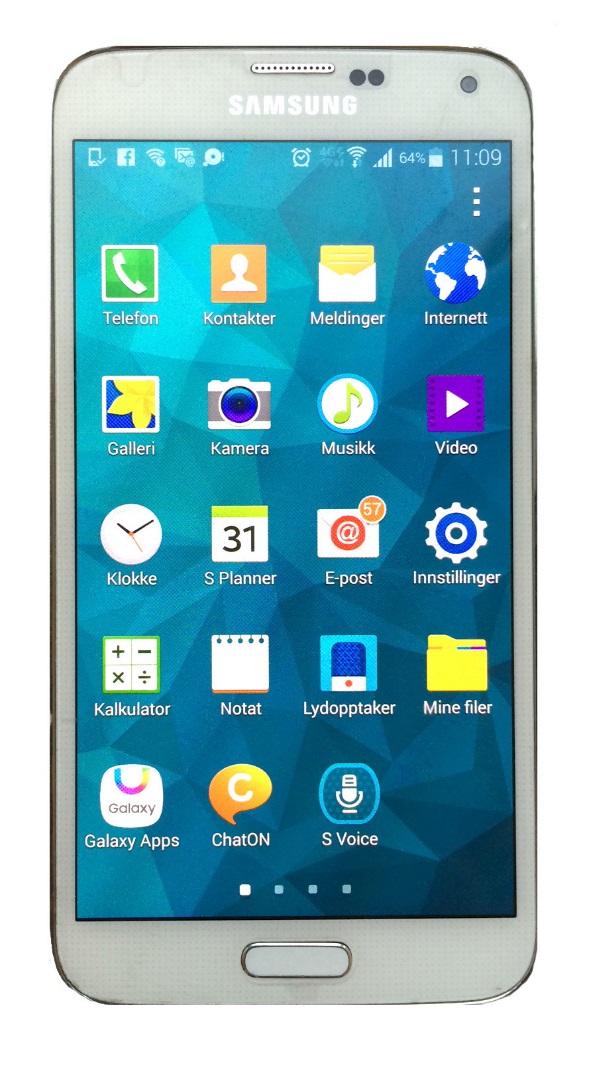 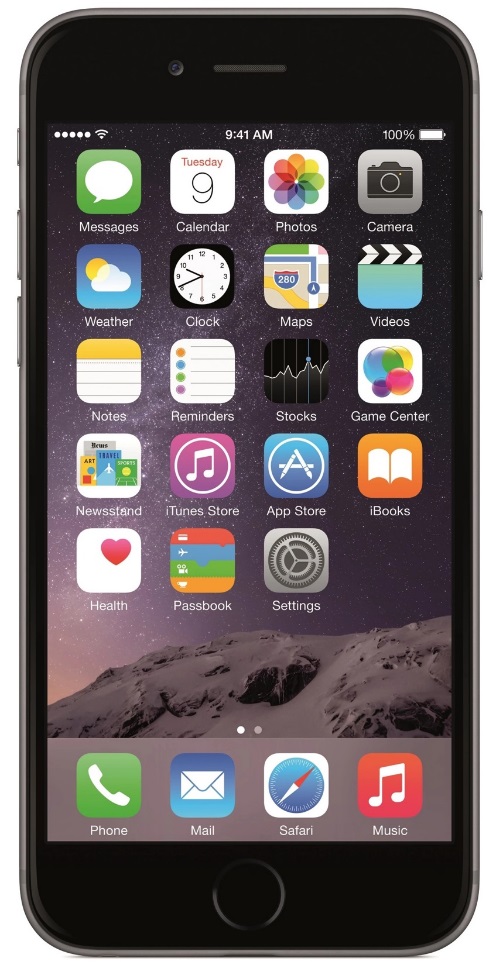 iPad/iPhone
Android
[Speaker Notes: Wiele osób posiada też telefony i tablety z systemem Android.]
1
Nieco informacji na temat różnych rodzajów telefonów i tabletów
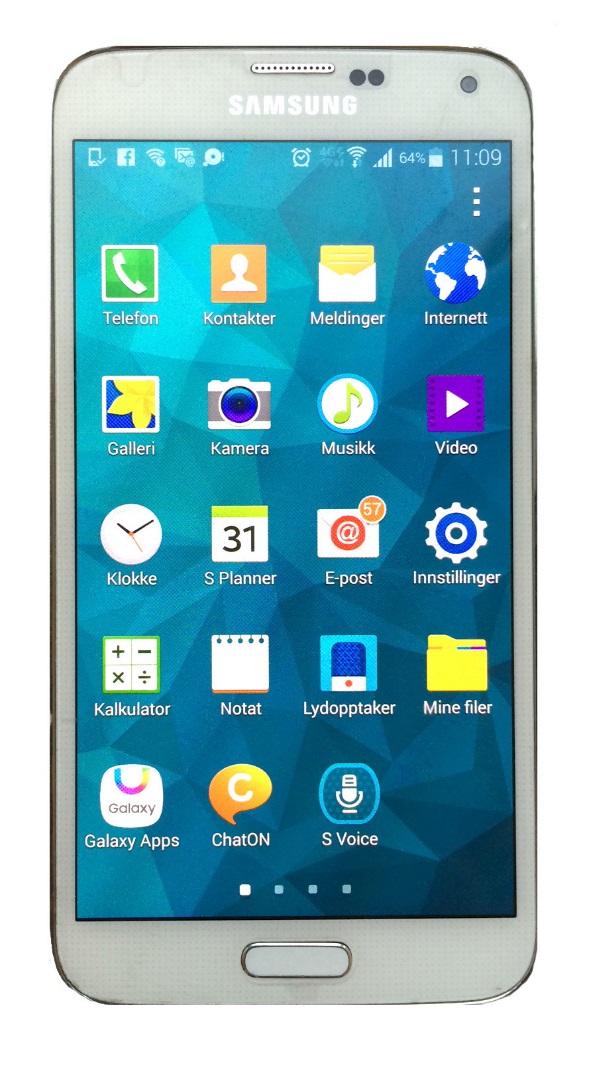 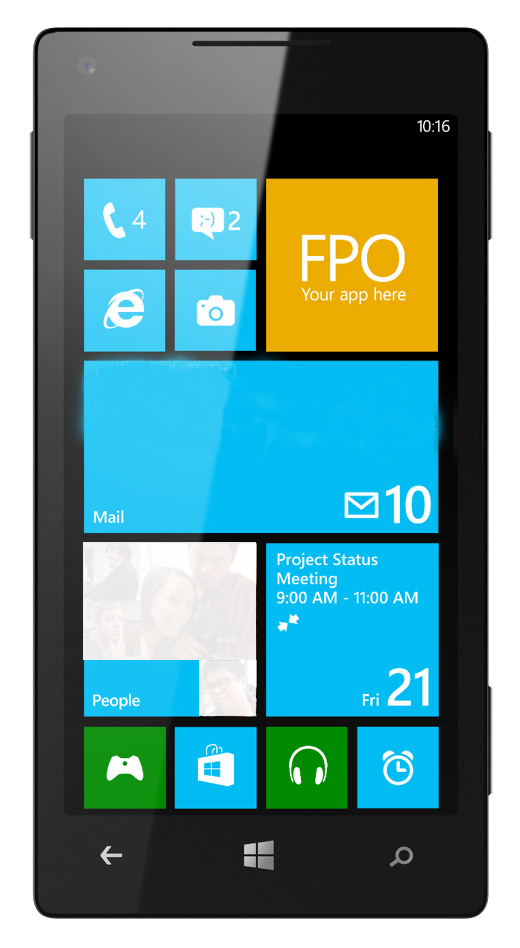 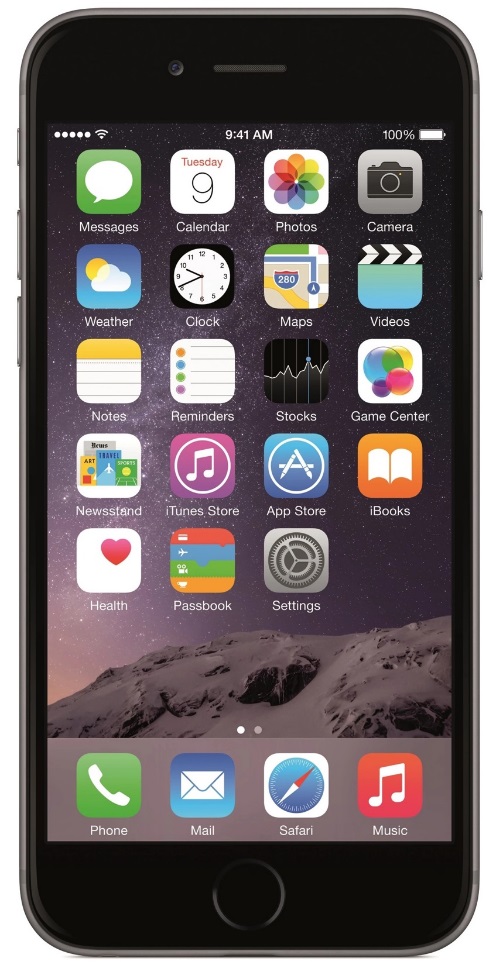 iPad/iPhone
Android
Windows
[Speaker Notes: Część osób korzysta z telefonów i tabletów Windows.
 
Smartfon posiada często więcej funkcji niż tablet; tablety i telefony od różnych producentów nie są dokładnie takie same, ale są bardzo podobne i można za ich pomocą robić mniej więcej te same rzeczy. 
Na tym kursie nauczymy się pobierać aplikacje na tablet i telefon. Zdjęcia i objaśnienia są dopasowane do najczęściej spotykanych smartfonów i tabletów.]
Odszukaj swoją nazwę użytkownika
Część 2
2
Odszukaj swoją nazwę użytkownika
iPad/iPhone
Android
Windows
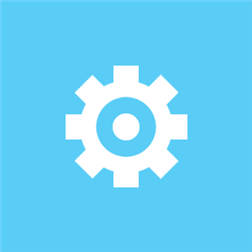 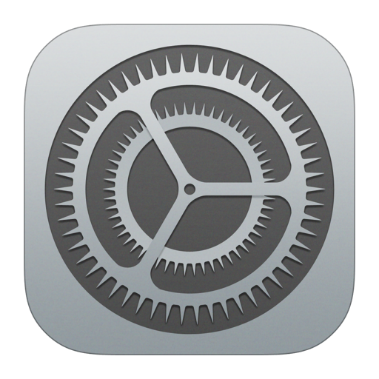 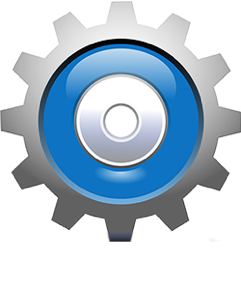 [Speaker Notes: Jeśli jest to pierwszy raz, kiedy korzystacie ze sklepu z aplikacjami, musicie się zalogować na swoje konto użytkownika za pomocą hasła. Większość osób posiada jedno konto użytkownika. Zostaje ono często założone po zakupie tabletu lub telefonu, przy okazji jego pierwszego uruchomienia. Aby sprawdzić, czy macie takie konto, musicie wejść w ustawienia w swoim telefonie. 
 
Ikona ustawień wygląda tak.]
2
Odszukaj swoją nazwę użytkownika
iPad/iPhone
Android
Windows
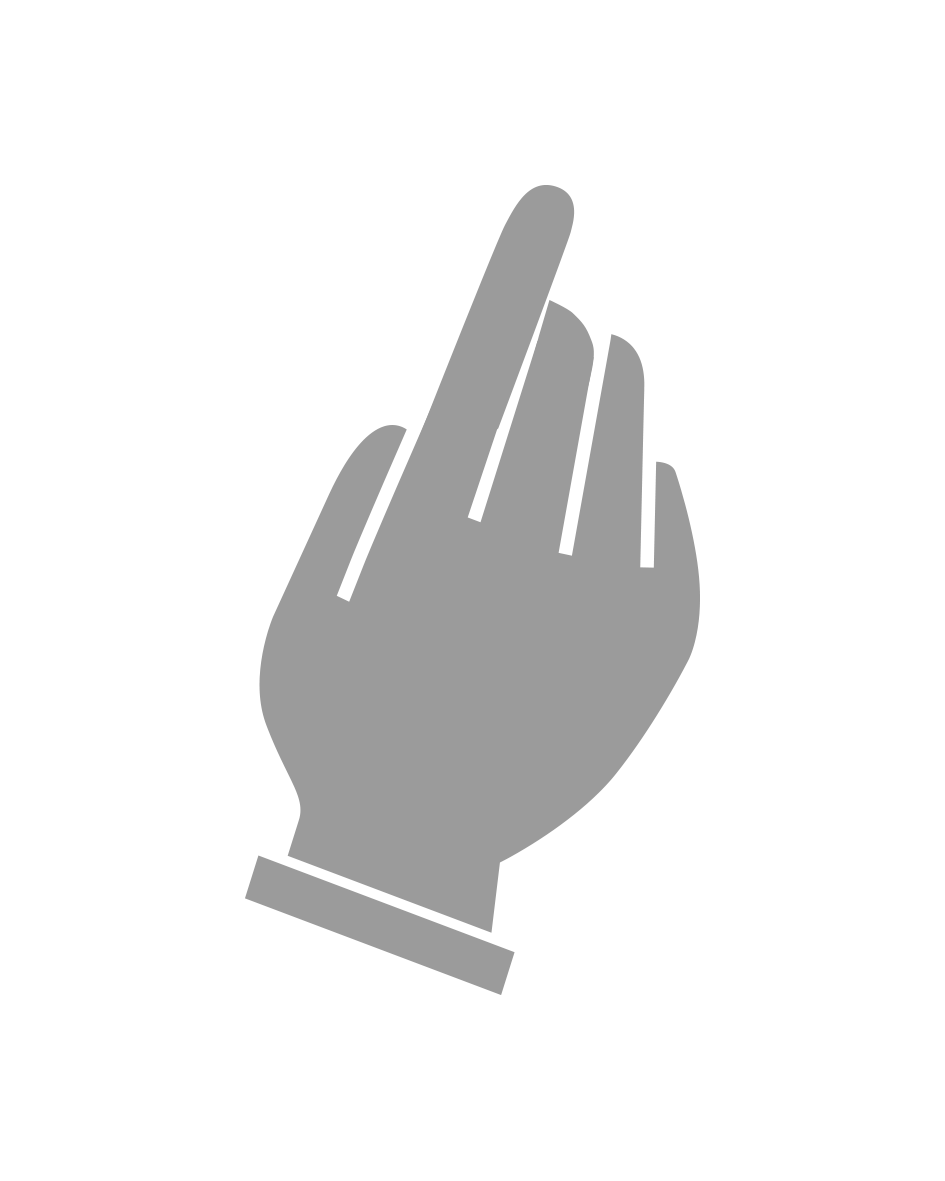 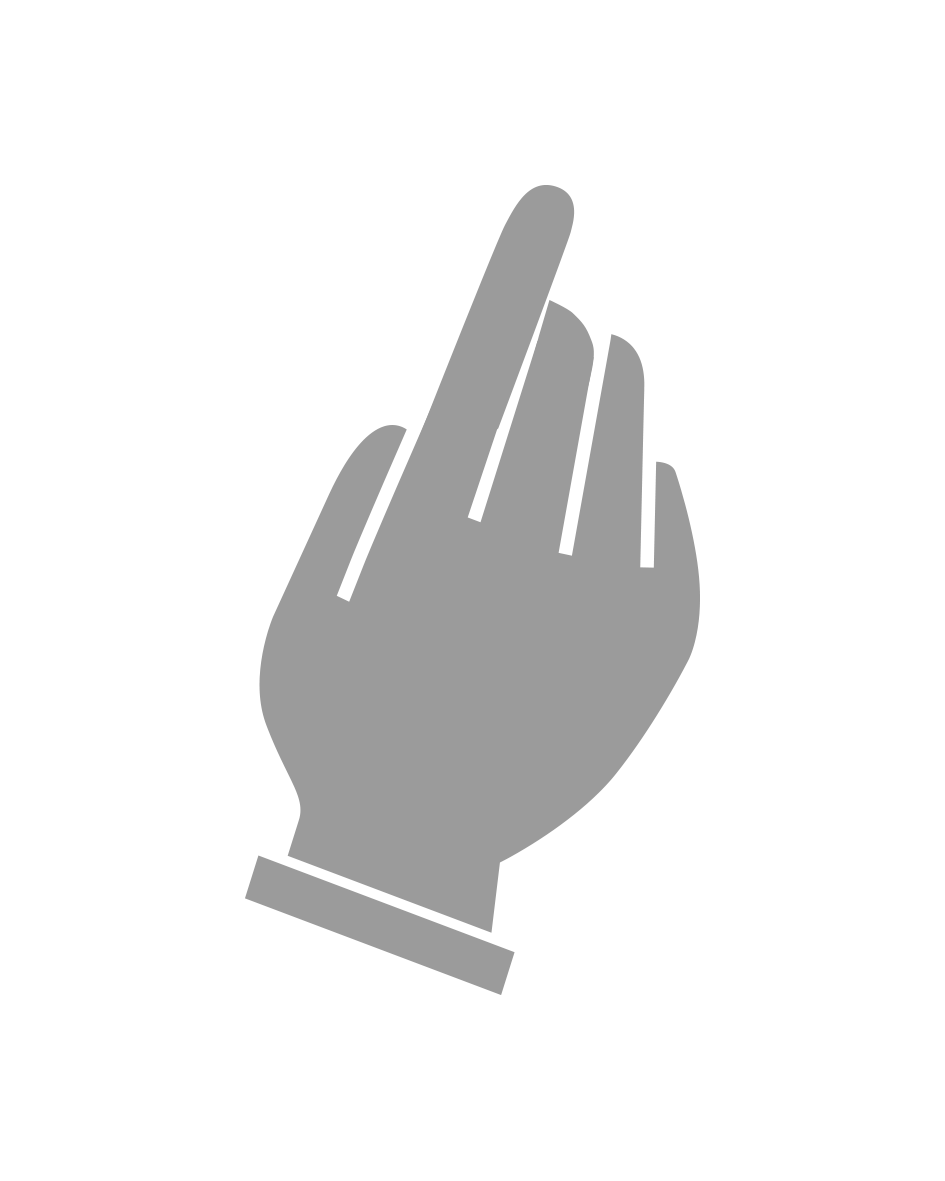 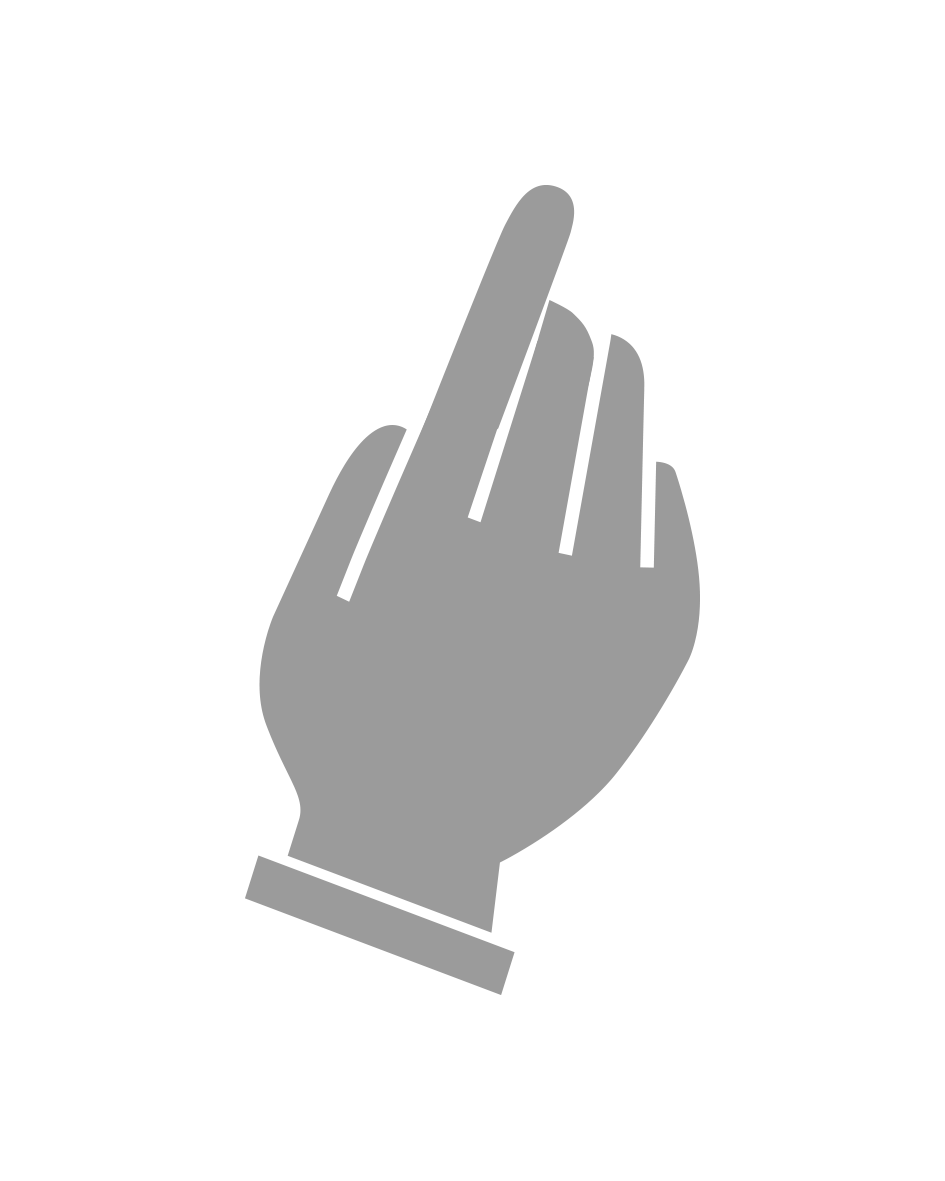 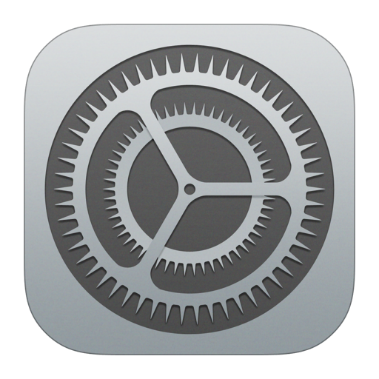 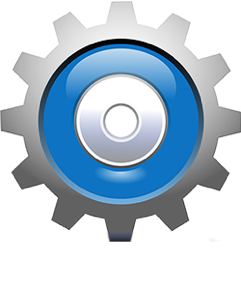 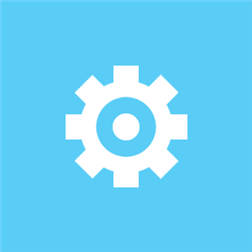 [Speaker Notes: Naciśnijcie ikonę ustawień.]
2
Odszukaj swoją nazwę użytkownika
iPad/iPhone
Android
Windows
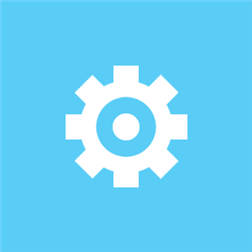 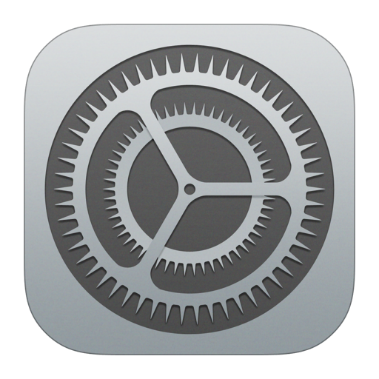 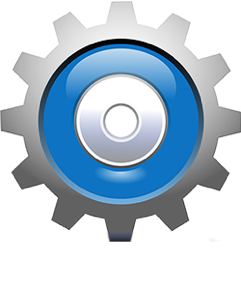 Innstillinger


Kontoer
Innstillinger


E-post
Innstillinger


iTunes og Appstore
[Speaker Notes: Jesteście teraz w ustawieniach.

Na ekranie pojawiło się długie menu, zawierające wiele punktów.

Użytkownicy iPadów i iPhonów naciskają punkt w menu, który nazywa się „iTunes i Appstore”.

Użytkownicy urządzeń z systemem Android naciskają punkt „Konta”.

Użytkownicy Windows naciskają punkt „E-mail”.]
2
Odszukaj swoją nazwę użytkownika
iPad/iPhone
Android
Windows
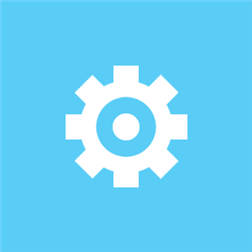 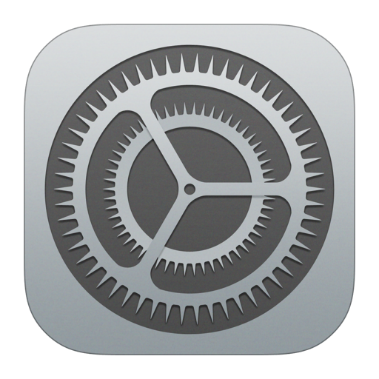 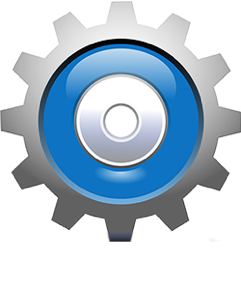 Innstillinger


Kontoer

      
Google
Innstillinger


E-post


Kontoer
Innstillinger


iTunes og Appstore


Apple-ID
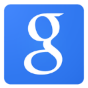 [Speaker Notes: Użytkownicy iPadów i iPhonów znajdą swoją nazwę użytkownika w „Apple-ID”.
Użytkownicy systemu Android znajdą swoją nazwę użytkownika w punkcie „Google”, często z obrazkiem małej litery „g” obok. 
Użytkownicy Windows znajdą swoją nazwę użytkownika w punkcie „Konta”.
Dla wielu osób konto użytkownika/ID stanowić będzie adres e-mail, który rozpoznają. 
 
Przejdź się wśród kursantów i sprawdź, czy wszyscy odnaleźli adres e-mail, za pomocą którego będą się logować.
 
Jeżeli uważacie, że nazwa użytkownika jest trudna do zapamiętania, możecie ją zapisać, aby pamiętać ją później.]
2
Odszukaj swoją nazwę użytkownika
iPad/iPhone
Android
Windows
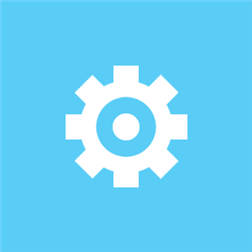 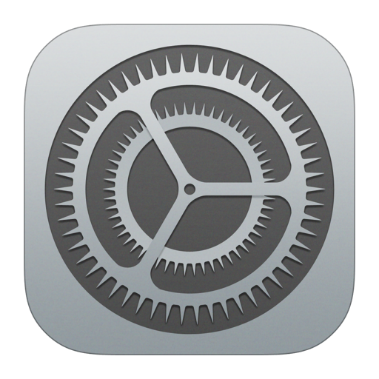 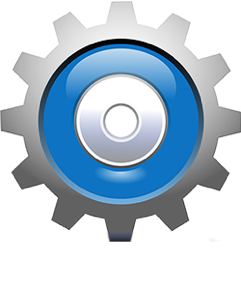 Innstillinger


Kontoer

      
Google
Innstillinger


E-post


Kontoer
Innstillinger


iTunes og Appstore


Apple-ID
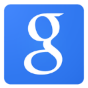 [Speaker Notes: Te osoby, które nie mają konta, na które mogłyby się zalogować, muszą takie konto utworzyć. Proces ten przypomina zakładanie konta poczty elektronicznej; konto wystarczy założyć jeden raz. 
Pomóż osobom, które nie mają konta użytkownika założyć takie konto.]
Zaloguj się do swojego sklepu z aplikacjami
Część 3
3
Zaloguj się do swojego sklepu z aplikacjami
iPad/iPhone
Android
Windows
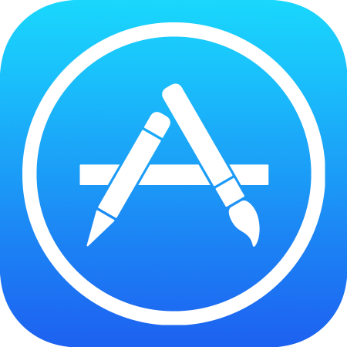 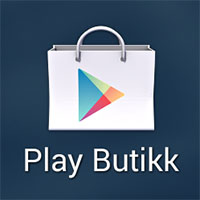 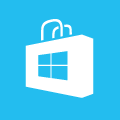 [Speaker Notes: Jeżeli jesteście już z powrotem na ekranie startowym telefonu czy tabletu, nadszedł czas, by odszukać swój sklep z aplikacjami.
 
Powyżej widzicie symbol swojego sklepu z aplikacjami.
 
Aby móc korzystać ze sklepu z aplikacjami, musicie mieć połączenie z Internetem.
 
Zanim przejdziesz dalej, upewnij się, czy wszyscy odszukali swój sklep z aplikacjami.]
3
Zaloguj się do swojego sklepu z aplikacjami
iPad/iPhone
Android
Windows
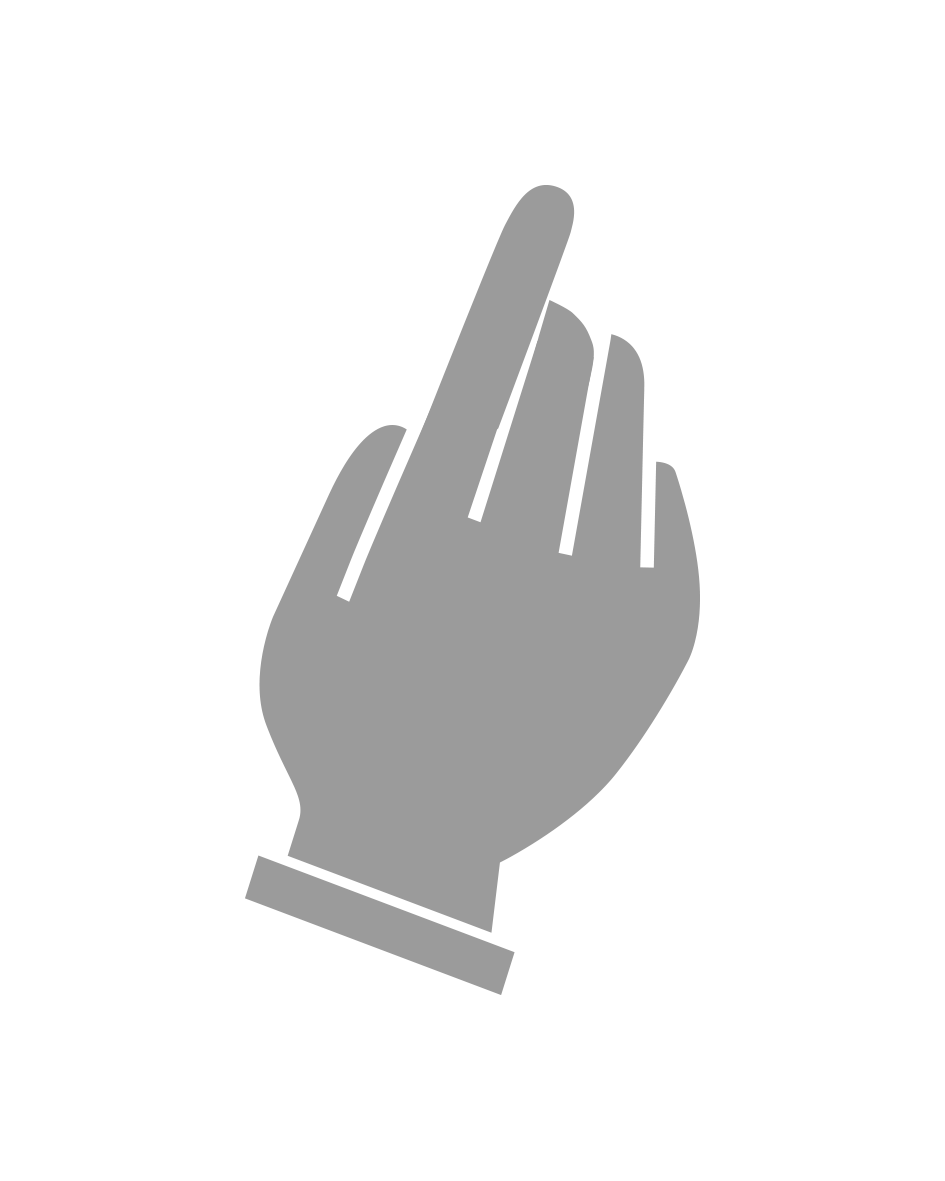 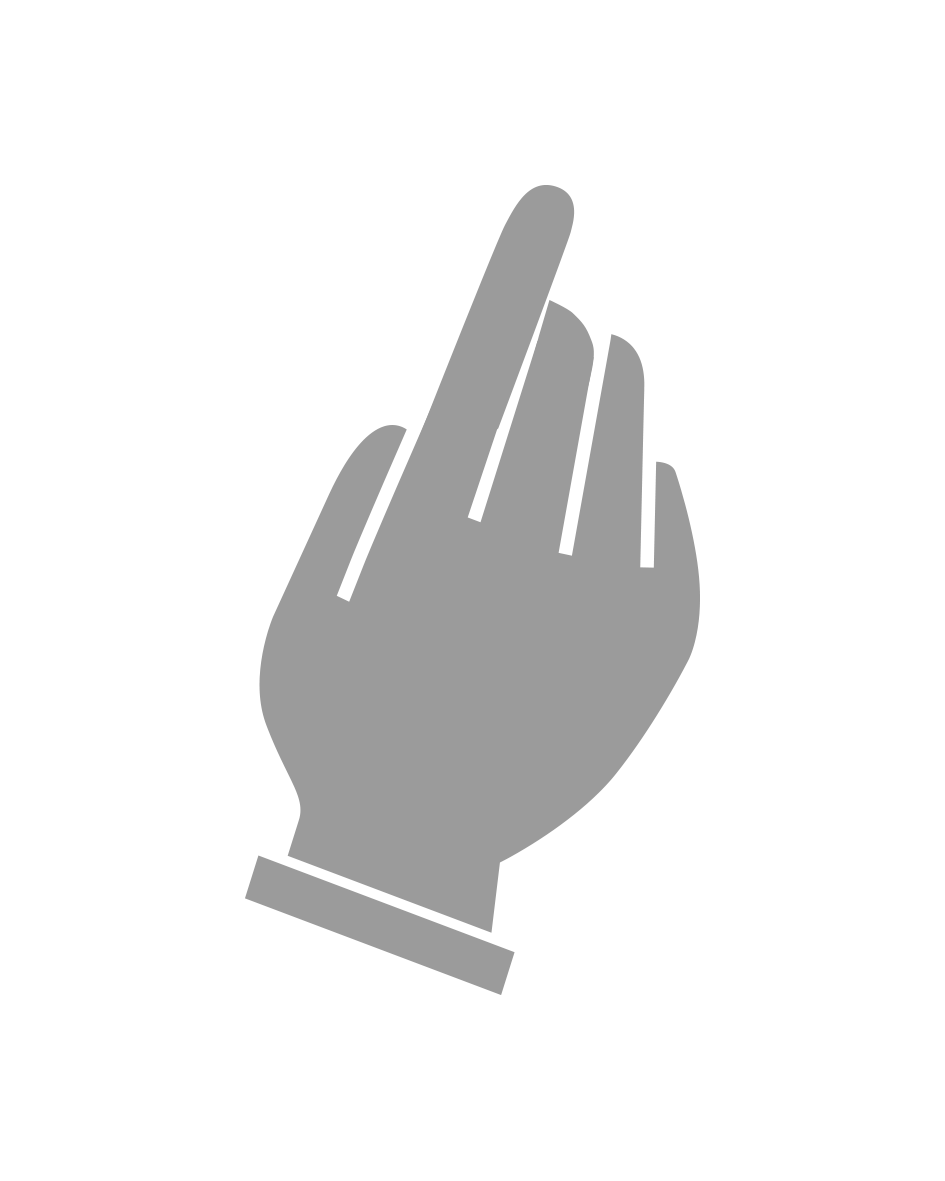 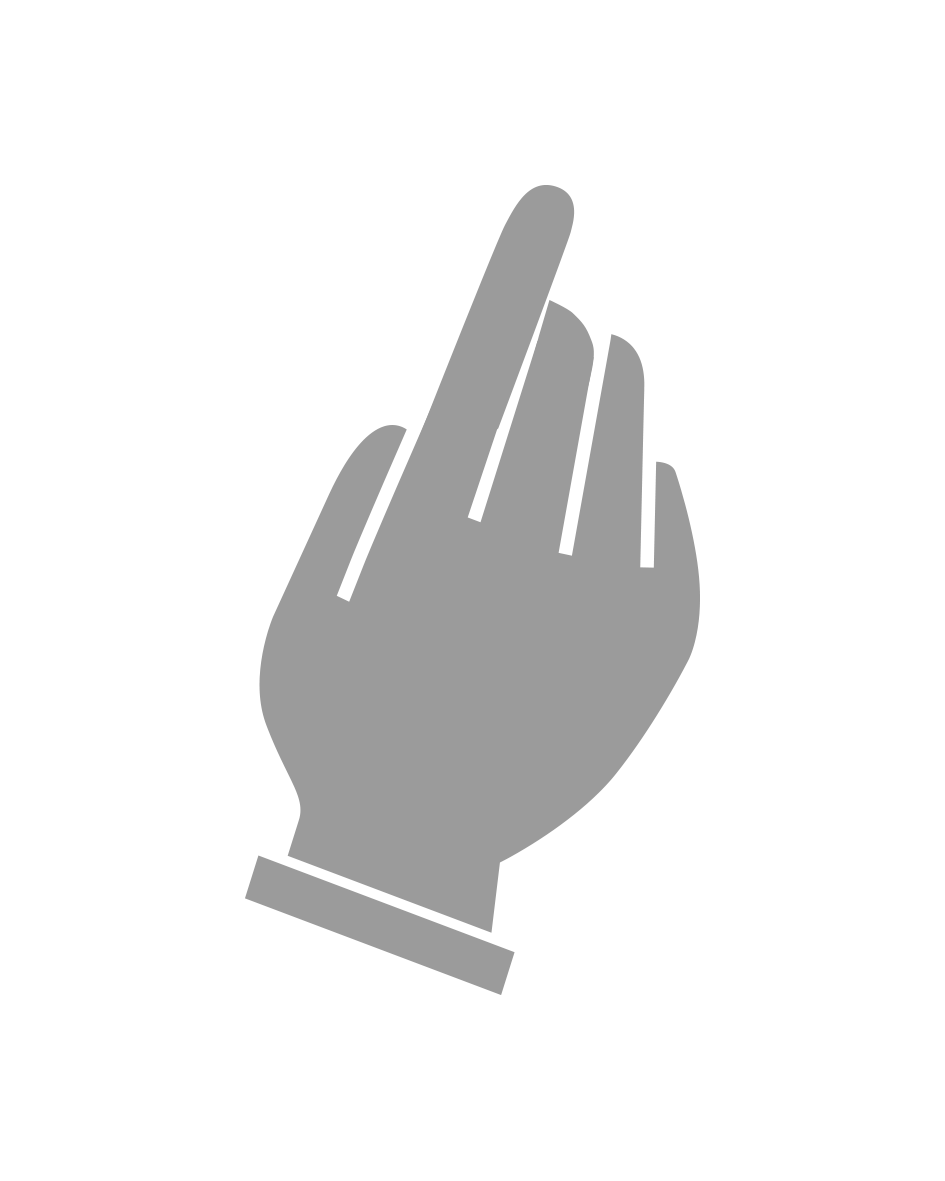 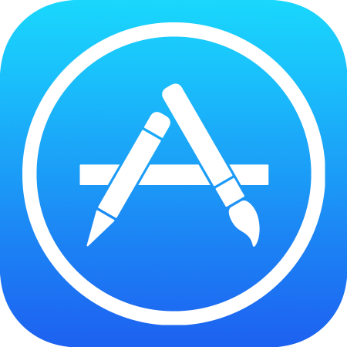 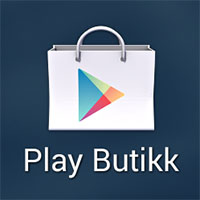 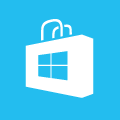 [Speaker Notes: Otwórzcie sklep z aplikacjami, klikając w niego. Wybierzcie „Zaloguj się” i postępujcie zgodnie z instrukcjami.
 
W polu e-maila wpiszcie swój adres e-mail (wpiszcie ten adres, który wyszukaliście wcześniej w ustawieniach).
 
W polu hasła wpiszcie swoje hasło.
 
Osoby, które korzystały wcześniej ze sklepu z aplikacjami, są często już zalogowane.
 
Zanim przejdziesz dalej, poczekaj aż wszyscy się zalogują.]
Wyszukiwanie aplikacji
Część 4
4
Wyszukiwanie aplikacji
iPad/iPhone
Android
Windows
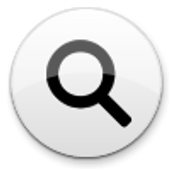 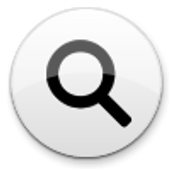 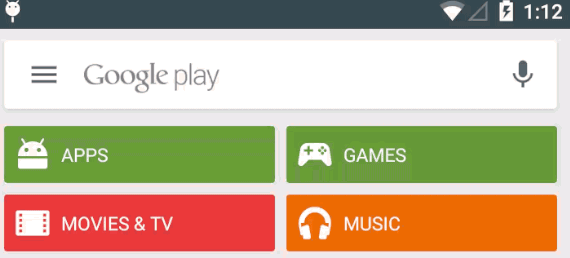 [Speaker Notes: Istnieje wiele aplikacji. Wiele popularnych aplikacji jest widocznych od razu po otwarciu sklepu z aplikacjami. Aby zobaczyć więcej aplikacji, możecie przewinąć stronę w dół. Często wiemy, jakiej aplikacji szukamy. Aby ją odnaleźć, musimy ją wyszukać.
 
By odszukać aplikację, użytkownicy iPadów/iPhonów lub Windows muszą nacisnąć symbol szkła powiększającego. Wtedy na ekranie pojawi się pole wyszukiwania.
 
Użytkownicy systemu Android znajdą pole wyszukiwania na górze ekranu; należy je nacisnąć, aby rozpocząć wyszukiwanie.]
4
Wyszukiwanie aplikacji
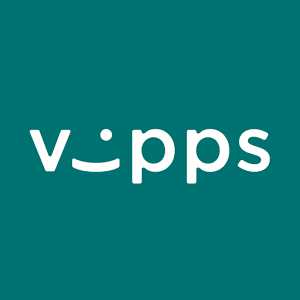 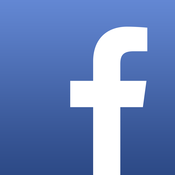 Vipps fra DNB
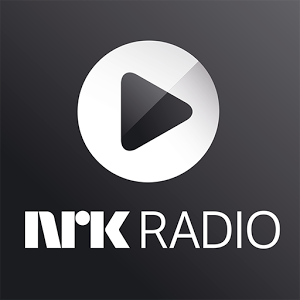 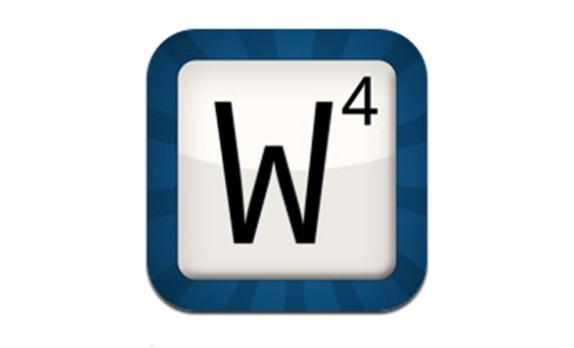 Facebook
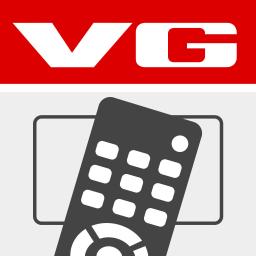 NRK Radio
Wordfeud
VG-TV
[Speaker Notes: Istnieje wiele możliwych do pobrania aplikacji. Aplikacja to program, który pozwala w łatwy sposób korzystać z usług cyfrowych w trakcie korzystania ze smartfonu bądź tabletu. 
Dzięki aplikacjom możecie uzyskać dostęp do wiadomości, rozrywki, gier, usług bankowych, mediów społecznościowych i wielu innych rzeczy.  Jeśli znacie jakąś aplikację, którą chętnie zainstalowalibyście na swoim urządzeniu, możecie ją wyszukać. Jeśli nie, możecie pobrać jedną z tych aplikacji.
Pod koniec tego kursu nauczycie się usuwać aplikacje z telefonu i tabletu, zatem nie ma większego znaczenia, jaką aplikację zdecydujecie się teraz pobrać.]
Pobieranie aplikacji
Część 5
5
Pobieranie aplikacji
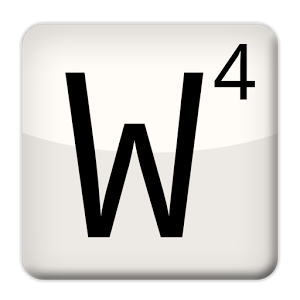 Wordfeud
[Speaker Notes: Zaczynamy od znalezienia aplikacji, którą chcemy pobrać. Pokażę to na przykładzie aplikacji Wordfeud – gry podobnej do Scrabble, która była bardzo popularna kilka lat temu.]
5
Pobieranie aplikacji
iPad/iPhone
Android
Windows
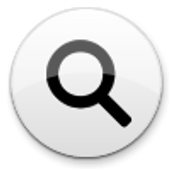 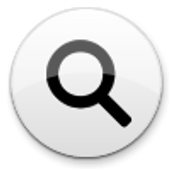 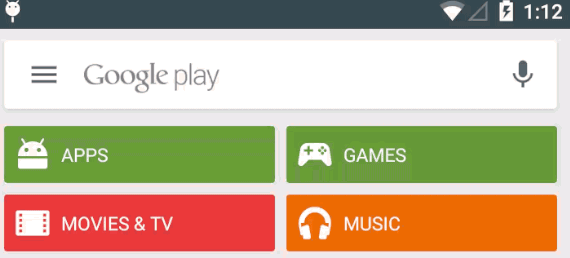 [Speaker Notes: Zaczynam od wyszukania Wordfeud w moim sklepie z aplikacjami.]
5
Pobieranie aplikacji
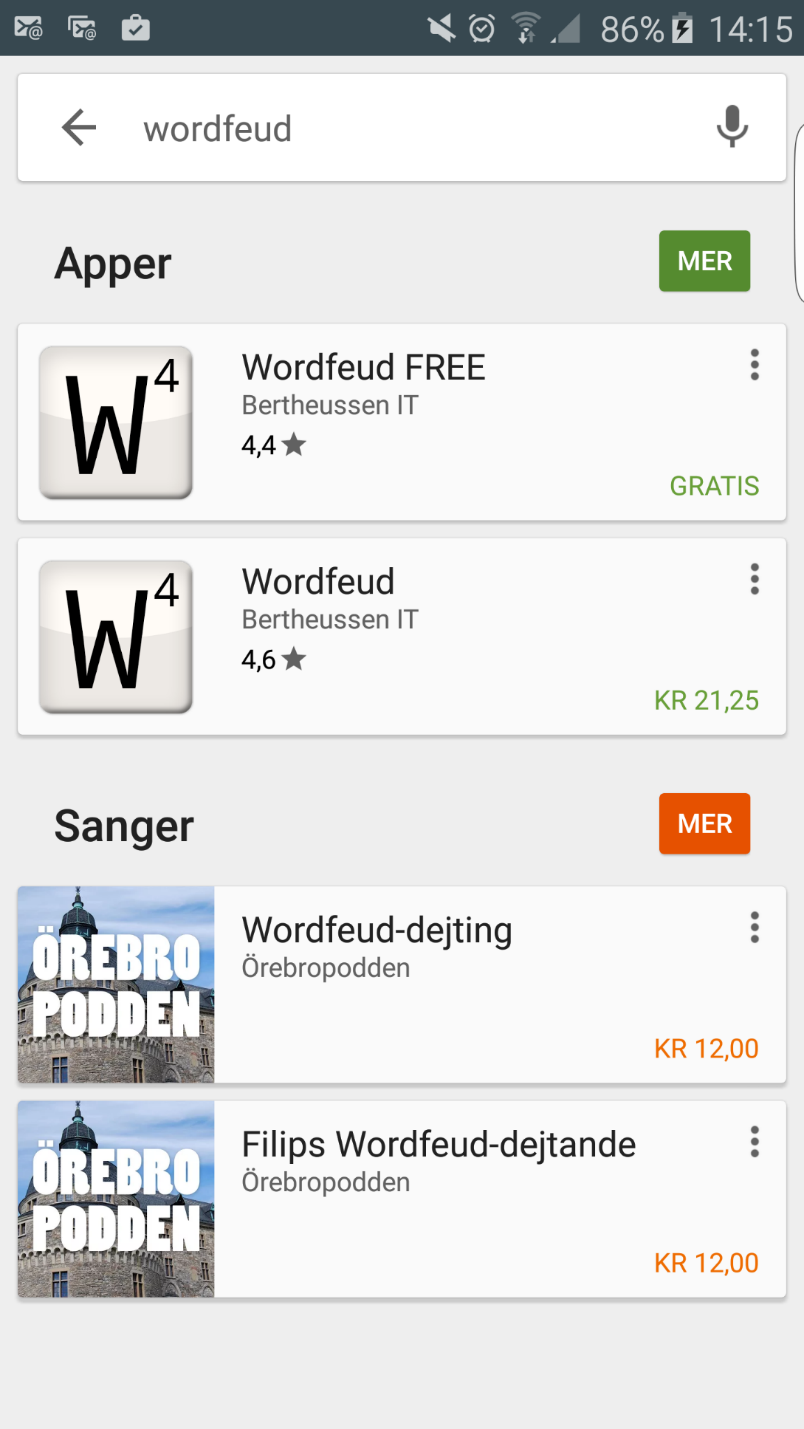 [Speaker Notes: Pojawiła się lista aplikacji spełniających kryteria mojego wyszukiwania.
 
Widzę, że najbardziej interesujące dla mnie są wyniki wyświetlone najwyżej.]
5
Pobieranie aplikacji
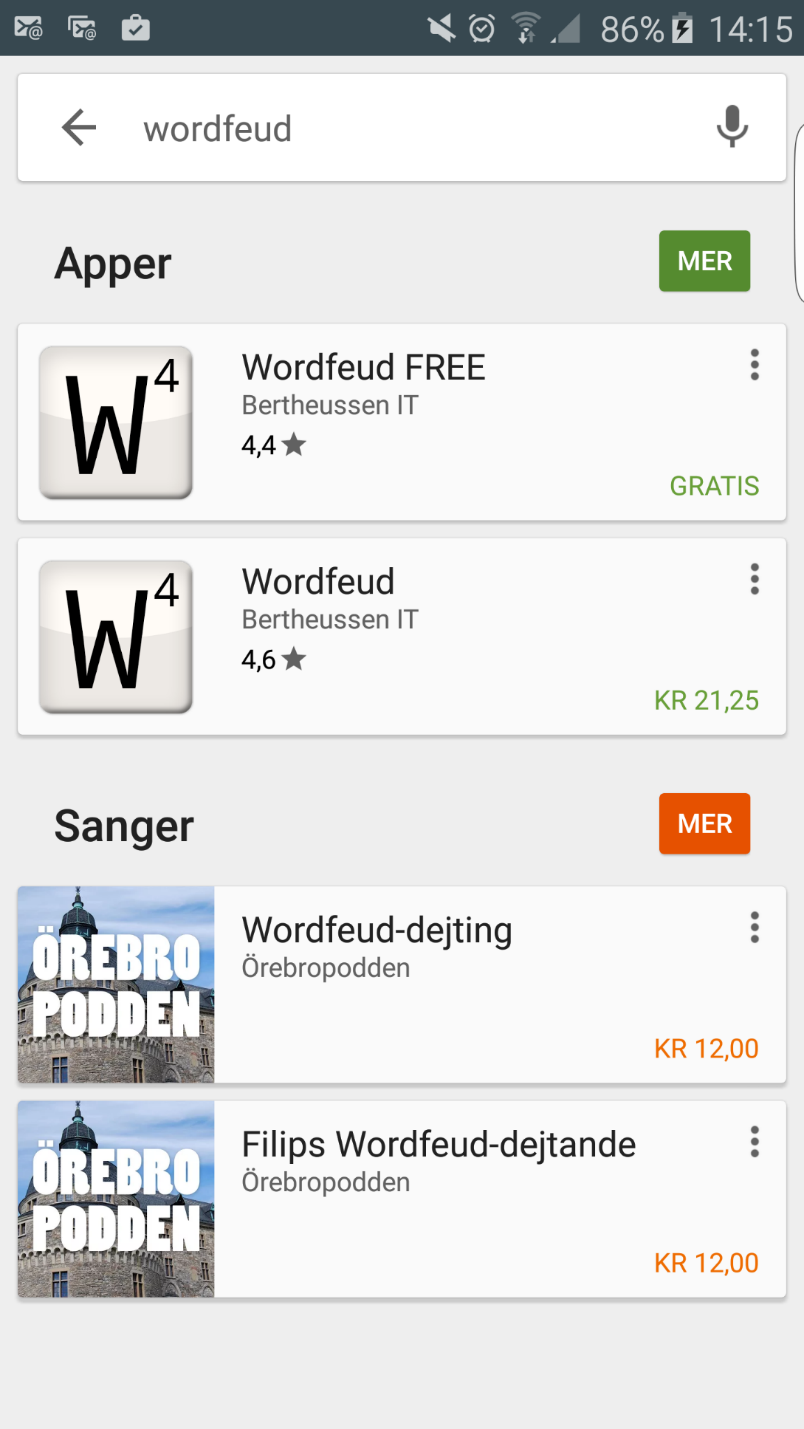 [Speaker Notes: Jeśli się dokładniej przyjrzeć, widać, że jedna z wersji Wordfeud jest ZA DARMO,…]
5
Pobieranie aplikacji
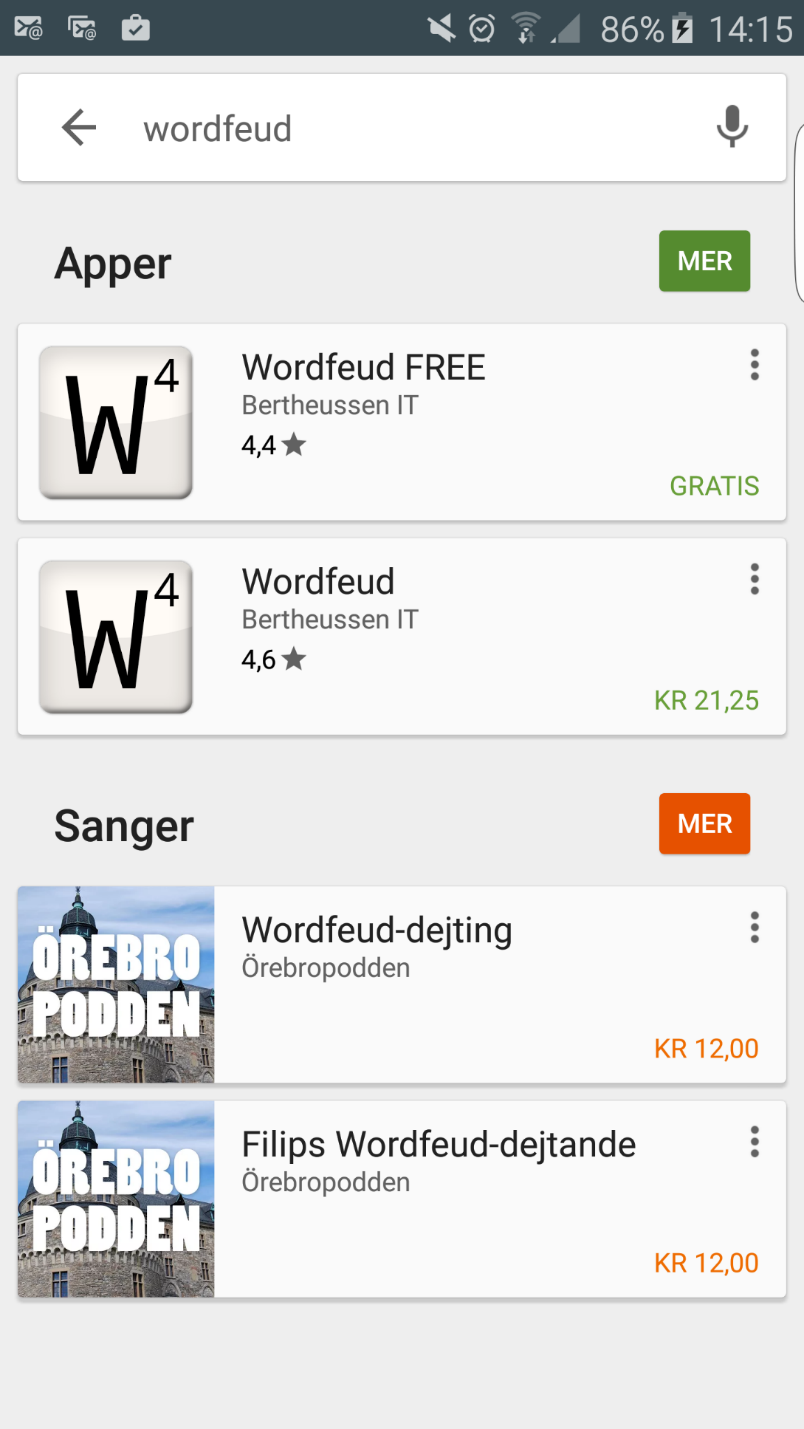 [Speaker Notes: ...a za inne trzeba zapłacić. Często jest tak dlatego, że jedna z wersji, ta darmowa, zawiera reklamy, a ta, za którą trzeba zapłacić, jest od nich wolna. Jeśli jest taka możliwość, z reguły warto wypróbować wersję darmową, zanim zdecydujemy, czy na daną aplikację warto wydać pieniądze.
 
Niektóre aplikacje istnieją wyłącznie jako darmowe wersje (nie musi to oznaczać, że zawierają reklamy), podczas gdy inne aplikacje można pobrać tylko, jeśli za nie zapłacimy.
 
Aby przeczytać więcej o danej aplikacji, zanim ją pobiorę, naciskam ją jeden raz.]
5
Pobieranie aplikacji
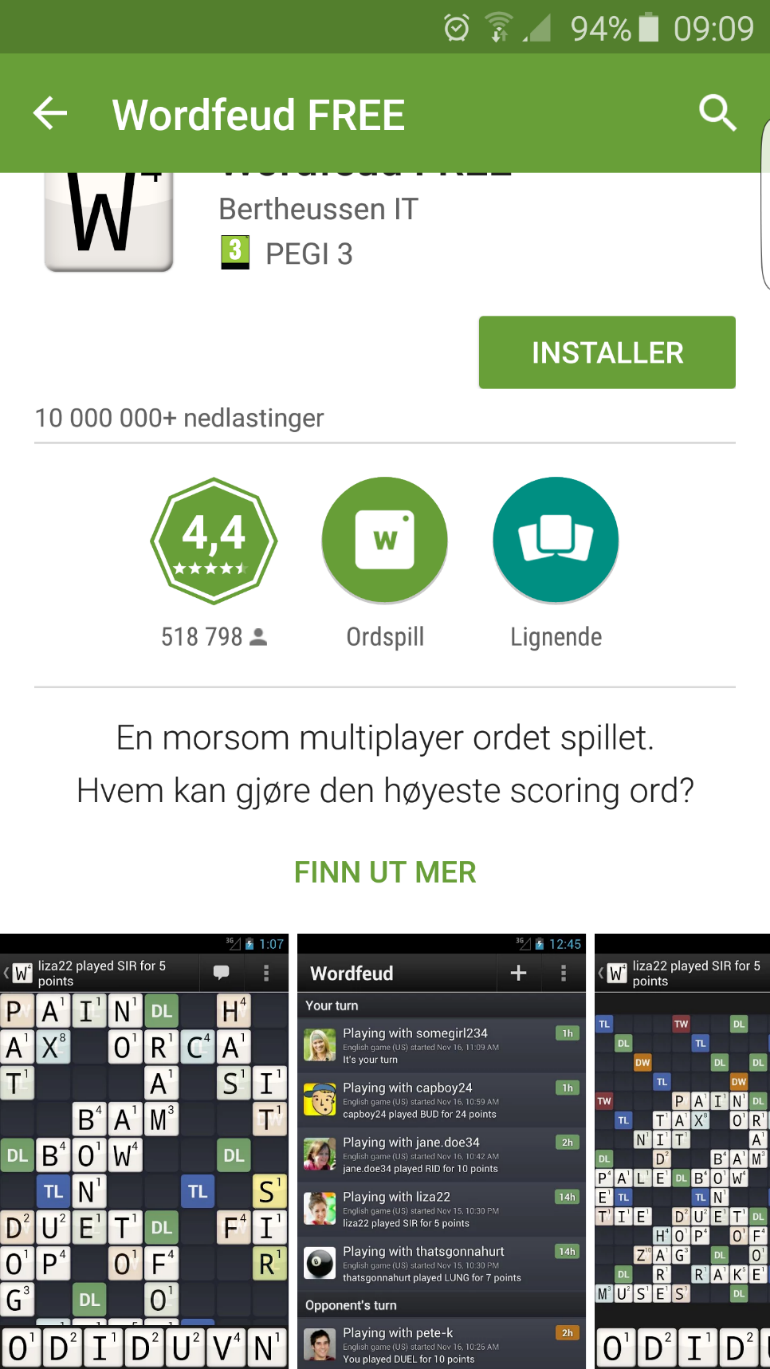 [Speaker Notes: Tak może wyglądać strona danej aplikacji, z której można ją pobrać i przeczytać informacje o niej. Wygląd stron może się różnić w zależności od rodzaju sklepu z aplikacjami oraz rodzaju tabletu/smartfonu, z którego korzystacie. 
 
Na tej ilustracji widoczne są informacje na temat darmowej wersji aplikacji Wordfeud.]
5
Pobieranie aplikacji
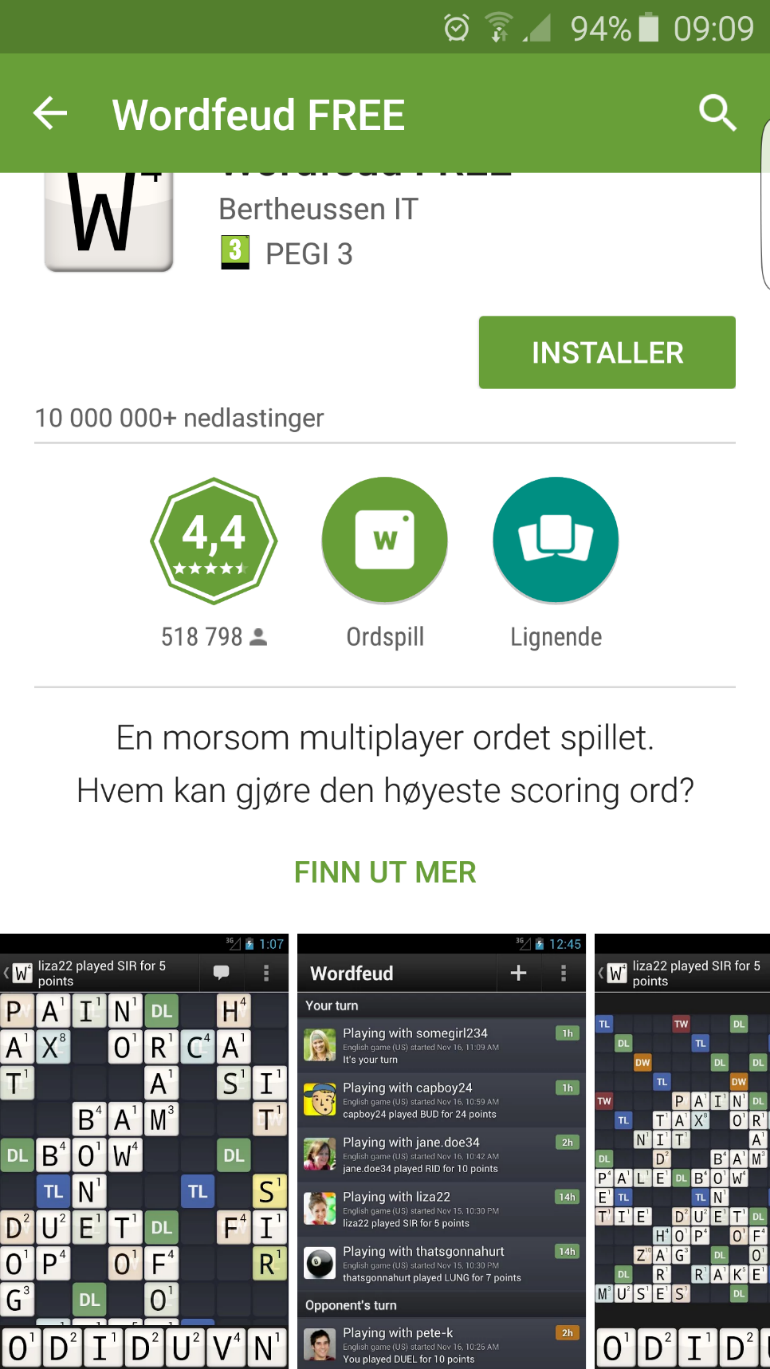 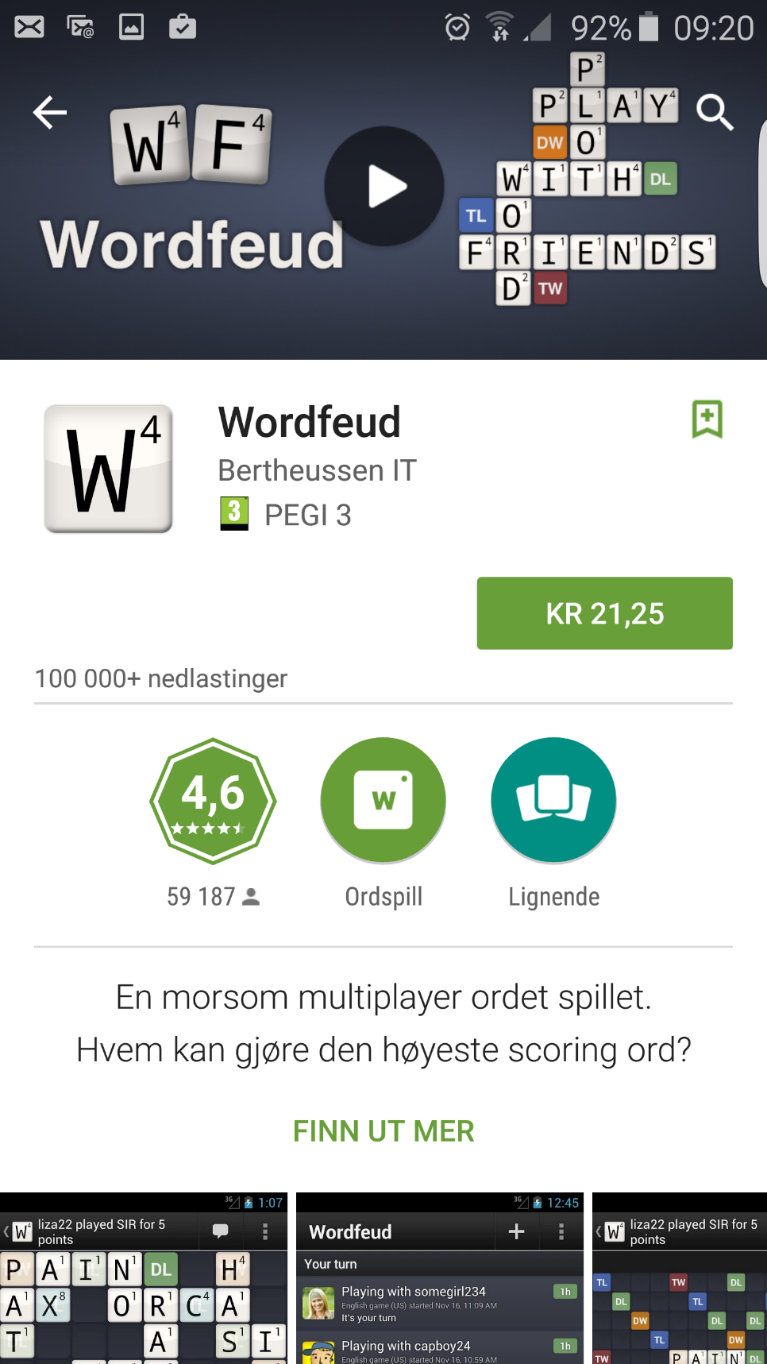 [Speaker Notes: Tu możemy zobaczyć, jak wygląda płatna wersja.]
5
Pobieranie aplikacji
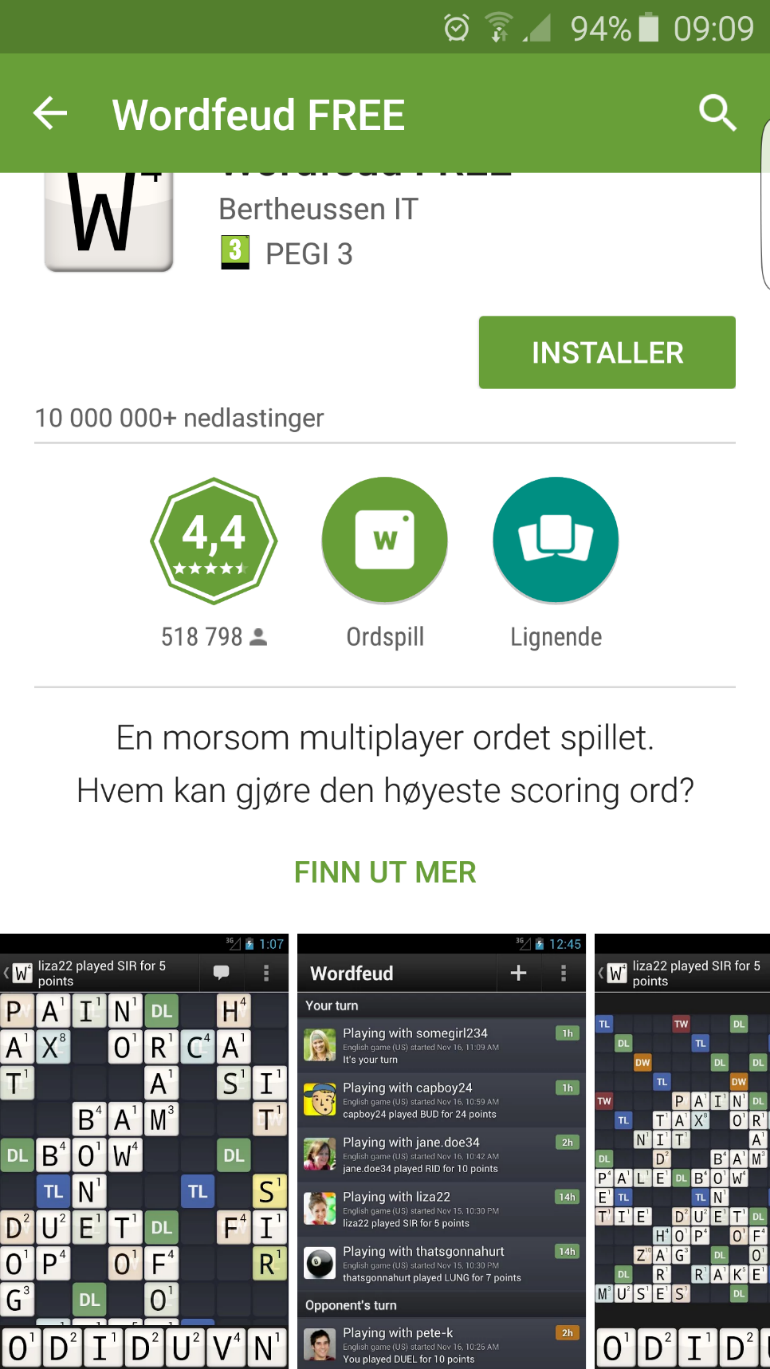 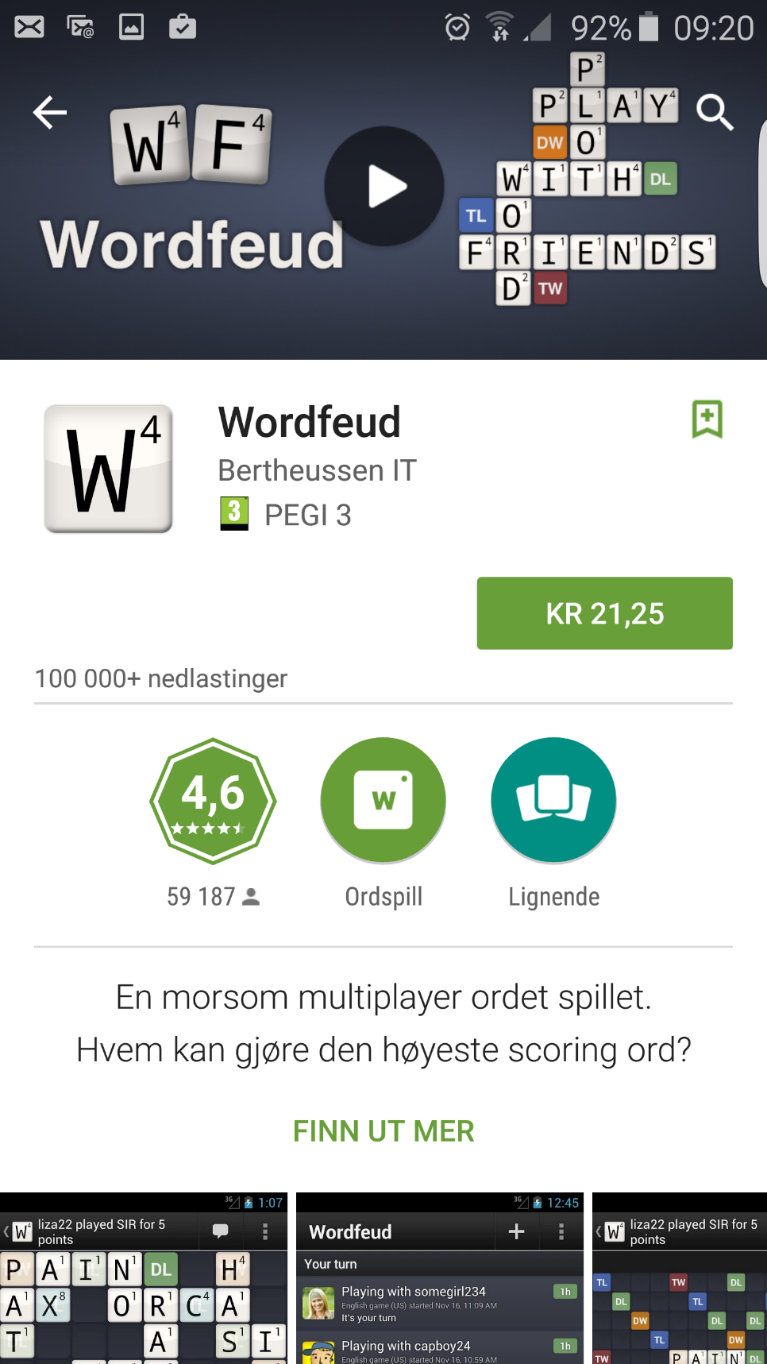 [Speaker Notes: Aby pobrać aplikację, należy nacisnąć przycisk znajdujący się na górze strony, najczęściej tuż obok ikony aplikacji. 
Napis na przycisku różni się w zależności od rodzaju sklepu, z jakiego korzystacie.]
5
Pobieranie aplikacji
iPad/iPhone
19,00 kr
eller
HENT
[Speaker Notes: W przypadku aplikacji dla użytkowników iPadów/iPhonów widnieje na nim napis „Pobierz” lub cena aplikacji.]
5
Pobieranie aplikacji
iPad/iPhone
19,00 kr
eller
HENT
KJØP
INSTALLER
eller
[Speaker Notes: Po jednokrotnym naciśnięciu przycisku pojawia się napis „Instaluj”. W przypadku płatnych aplikacji po naciśnięciu ceny pojawia się napis „Kup”.]
5
Pobieranie aplikacji
iPad/iPhone
19,00 kr
eller
HENT
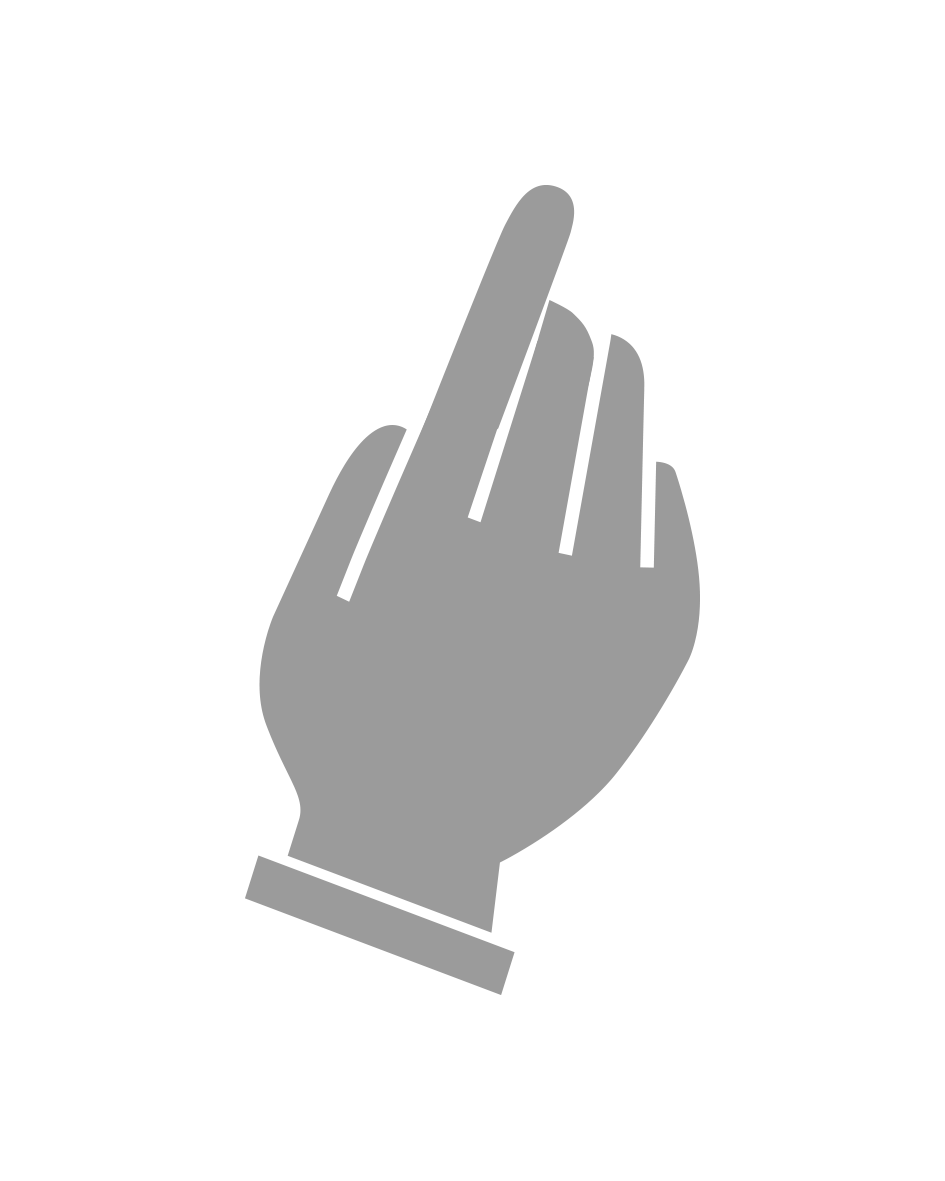 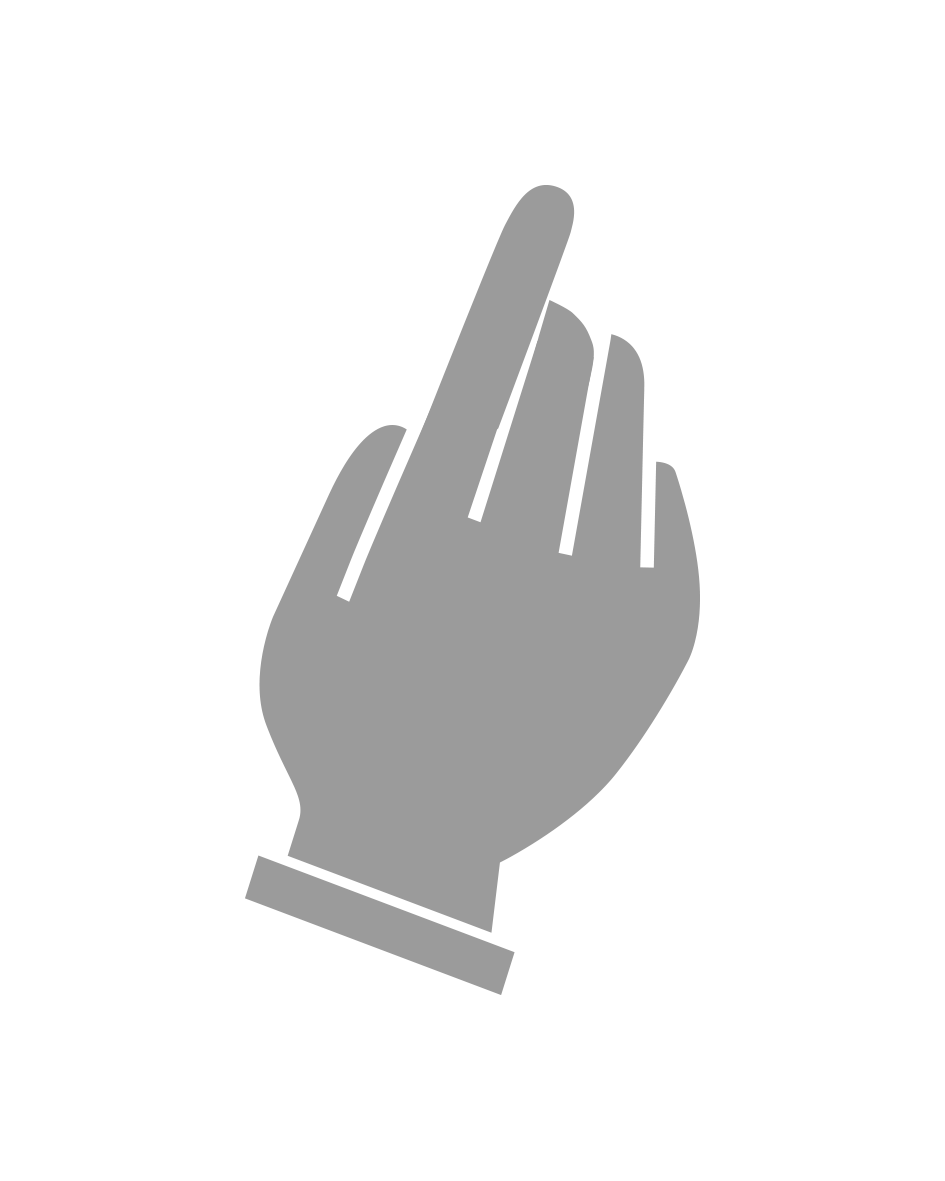 KJØP
INSTALLER
eller
[Speaker Notes: Aby pobrać lub kupić aplikację, należy ponownie nacisnąć przycisk.]
5
Pobieranie aplikacji
Android
Windows
INSTALLER
INSTALLER
eller
eller
19,00 kr
19,00 kr
[Speaker Notes: W przypadku telefonów z systemem Android i Windows możecie nacisnąć jeden raz na „Instaluj” lub na przycisk z ceną.
Niektórzy użytkownicy mogą otrzymać polecenie podania informacji o karcie płatniczej; w takim przypadku należy postępować zgodnie z instrukcjami na ekranie. Zasadniczo tę czynność wykonuje się jednokrotnie. Sklep z aplikacjami przechowuje dane o waszej karcie i nie obciąża jej żadnymi płatnościami bez waszego zatwierdzenia.]
5
Pobieranie aplikacji
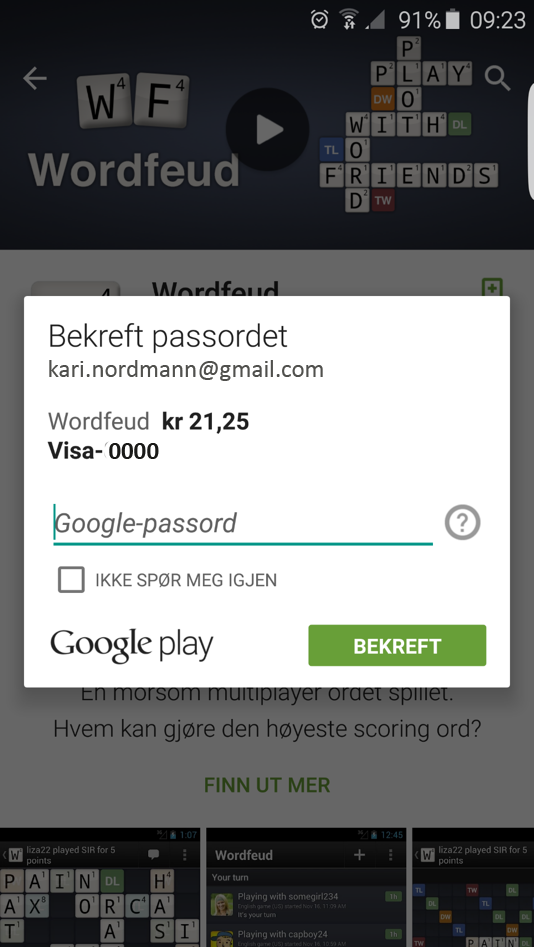 [Speaker Notes: Niektórzy otrzymają polecenie wpisania hasła, aby możliwe było pobranie aplikacji. Wpiszcie hasło i naciśnijcie „Potwierdź” lub „Akceptuj”.
Niektórzy mogą też otrzymać polecenie zeskanowania odcisku palca, aby móc pobrać aplikację.]
5
Pobieranie aplikacji
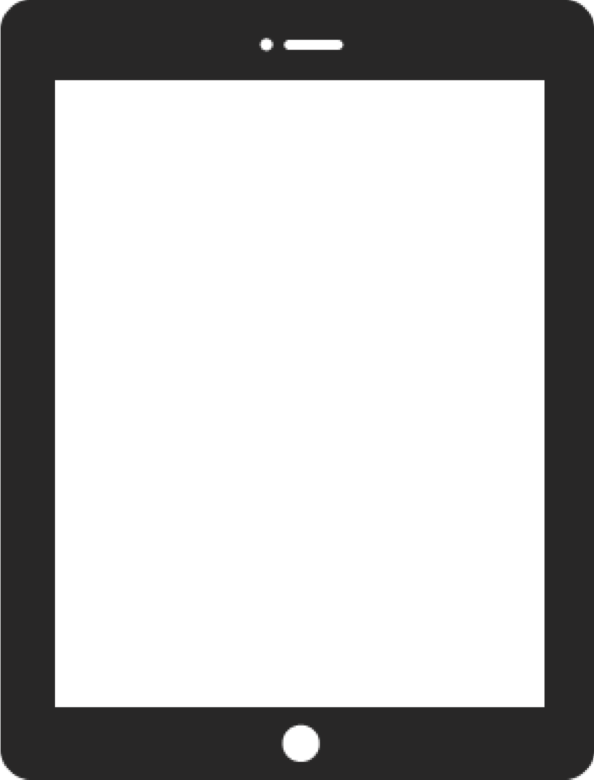 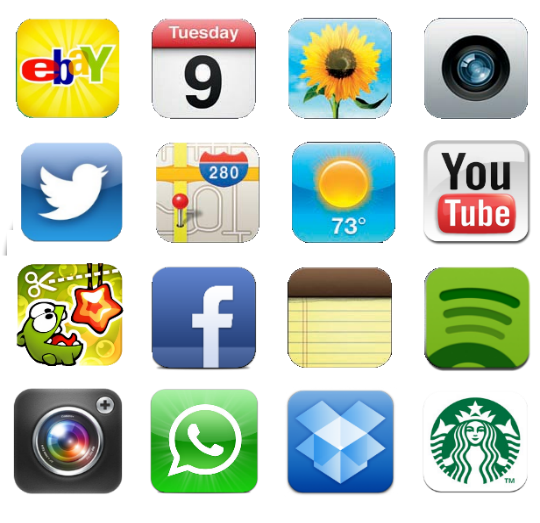 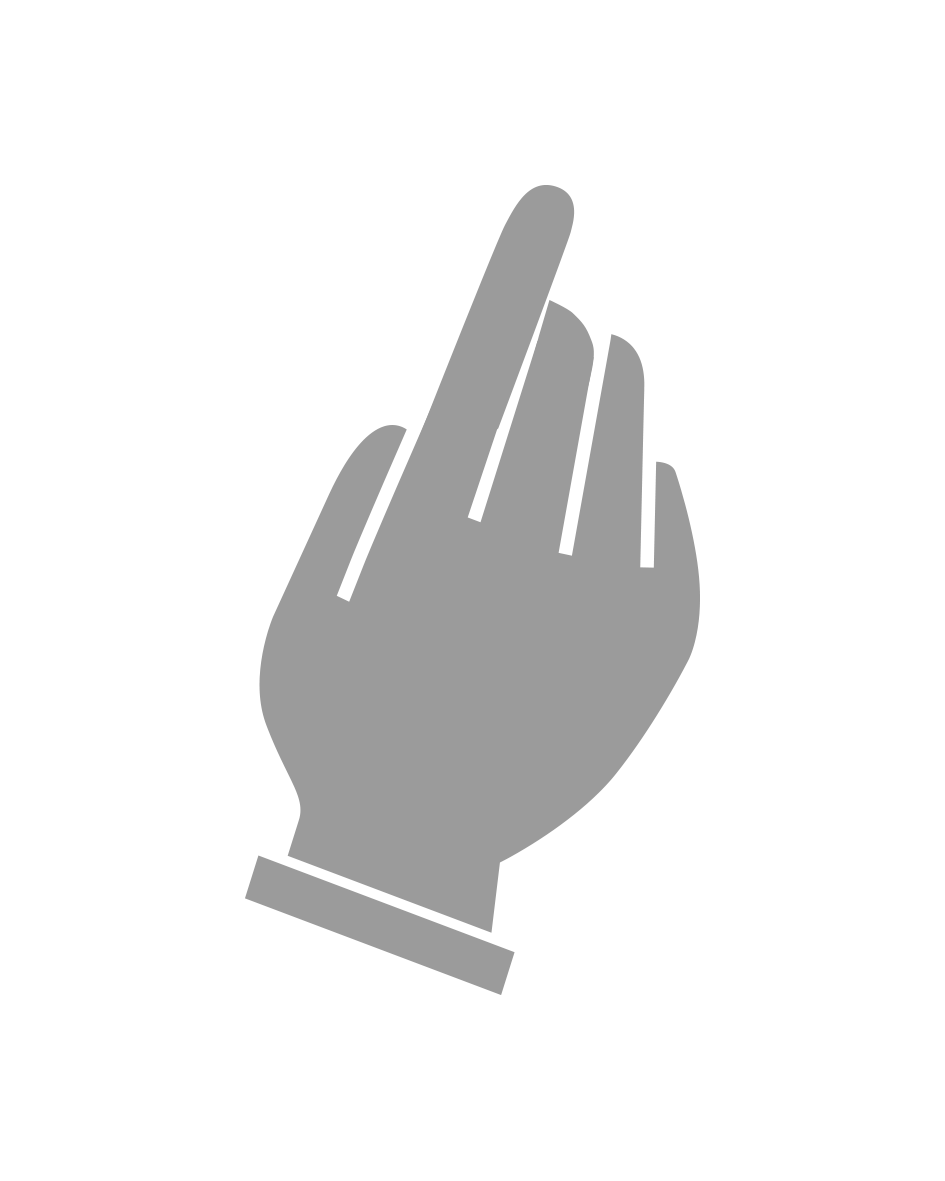 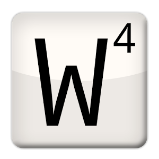 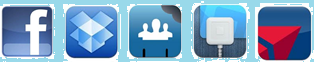 [Speaker Notes: Po zakończeniu pobierania aplikacja jest umieszczana między innymi aplikacjami, jakie znajdują się w waszym telefonie lub tablecie. Aby ją odszukać, musicie przeglądać swoje aplikacje, dopóki nie natraficie na ikonę nowej aplikacji.]
5
Pobieranie aplikacji
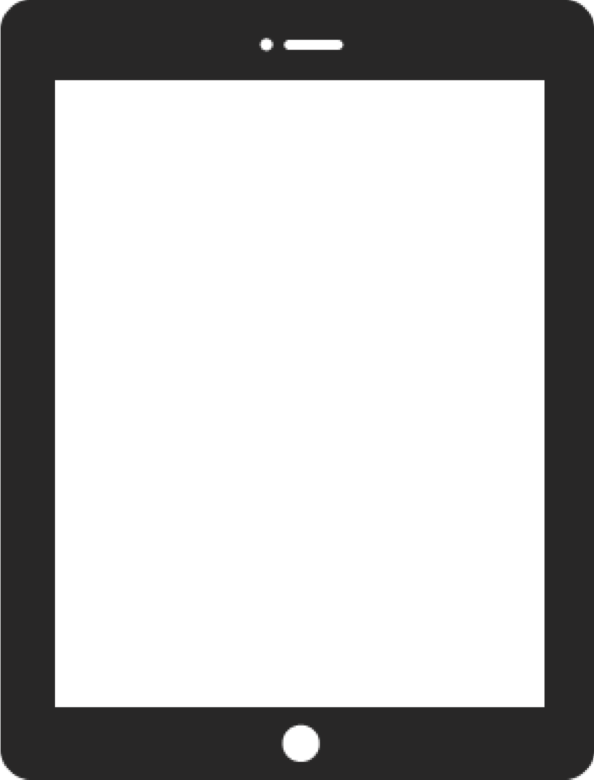 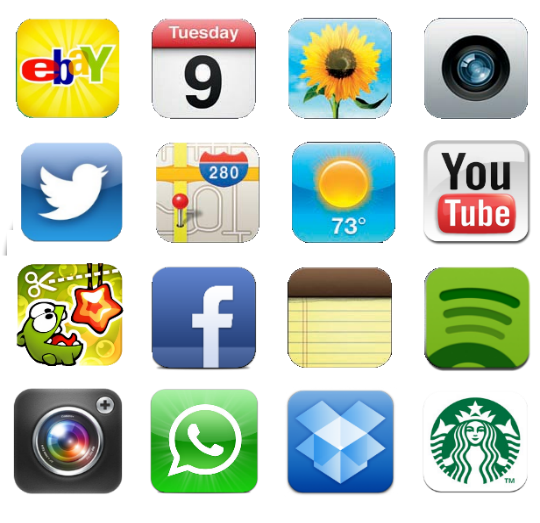 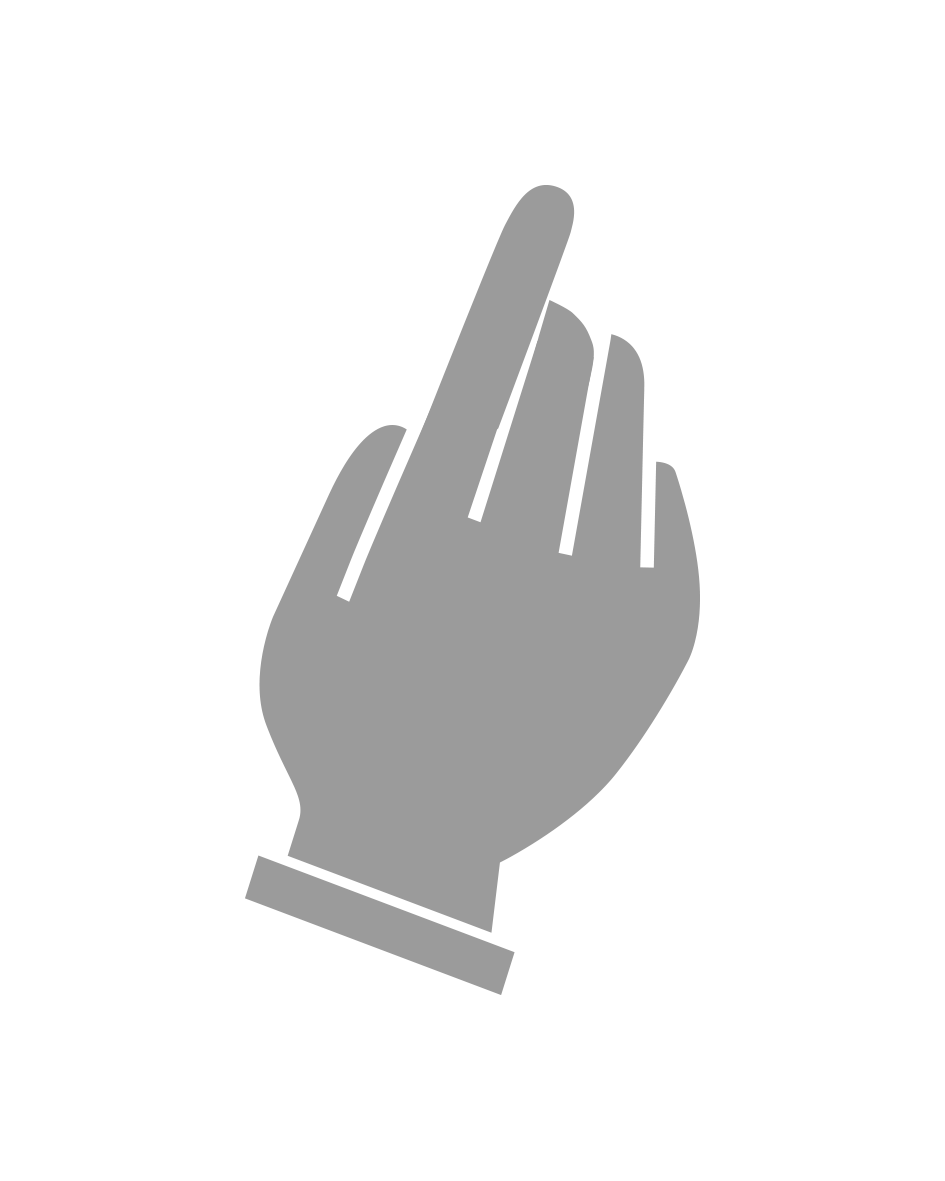 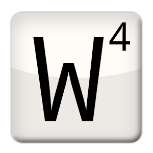 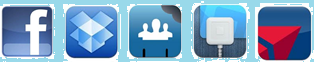 [Speaker Notes: Teraz możecie nacisnąć ikonę aplikacji, by ją otworzyć, dokładnie tak, jak w przypadku wszystkich innych aplikacji, jakie otwieraliście wcześniej na swoim telefonie. 
 
Zanim przejdziesz dalej, upewnij się, że wszyscy zdołali pobrać aplikację i odszukać ją na swoich urządzeniach.]
Usuwanie aplikacji
Część 6
6
Usuwanie aplikacji
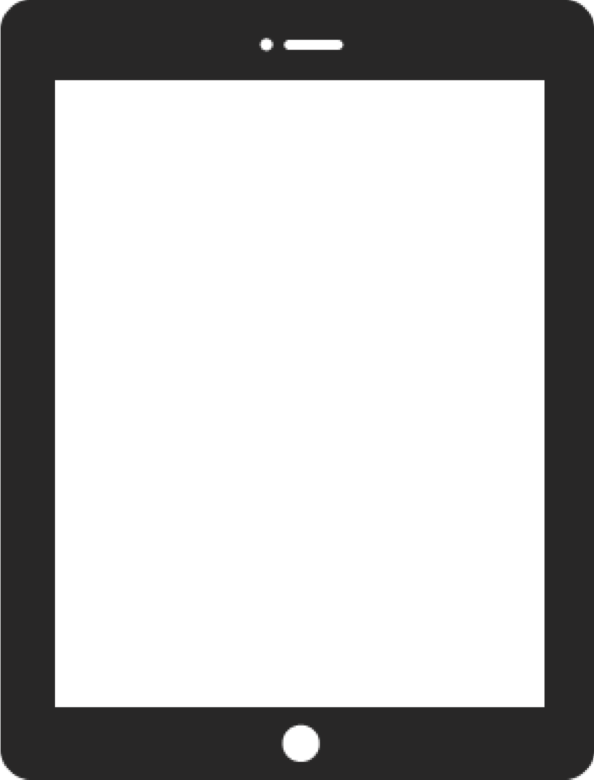 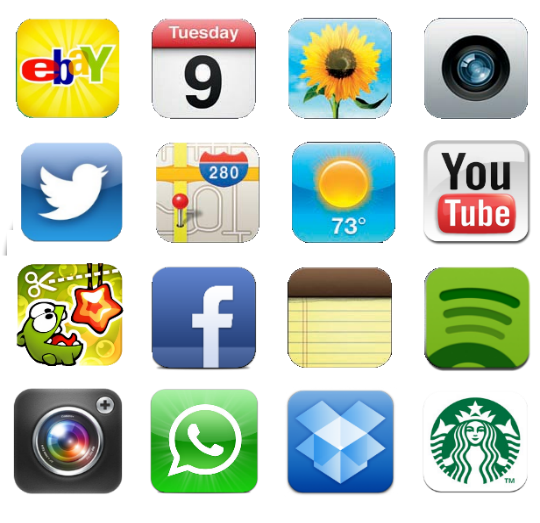 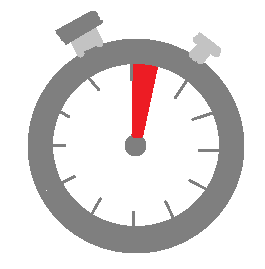 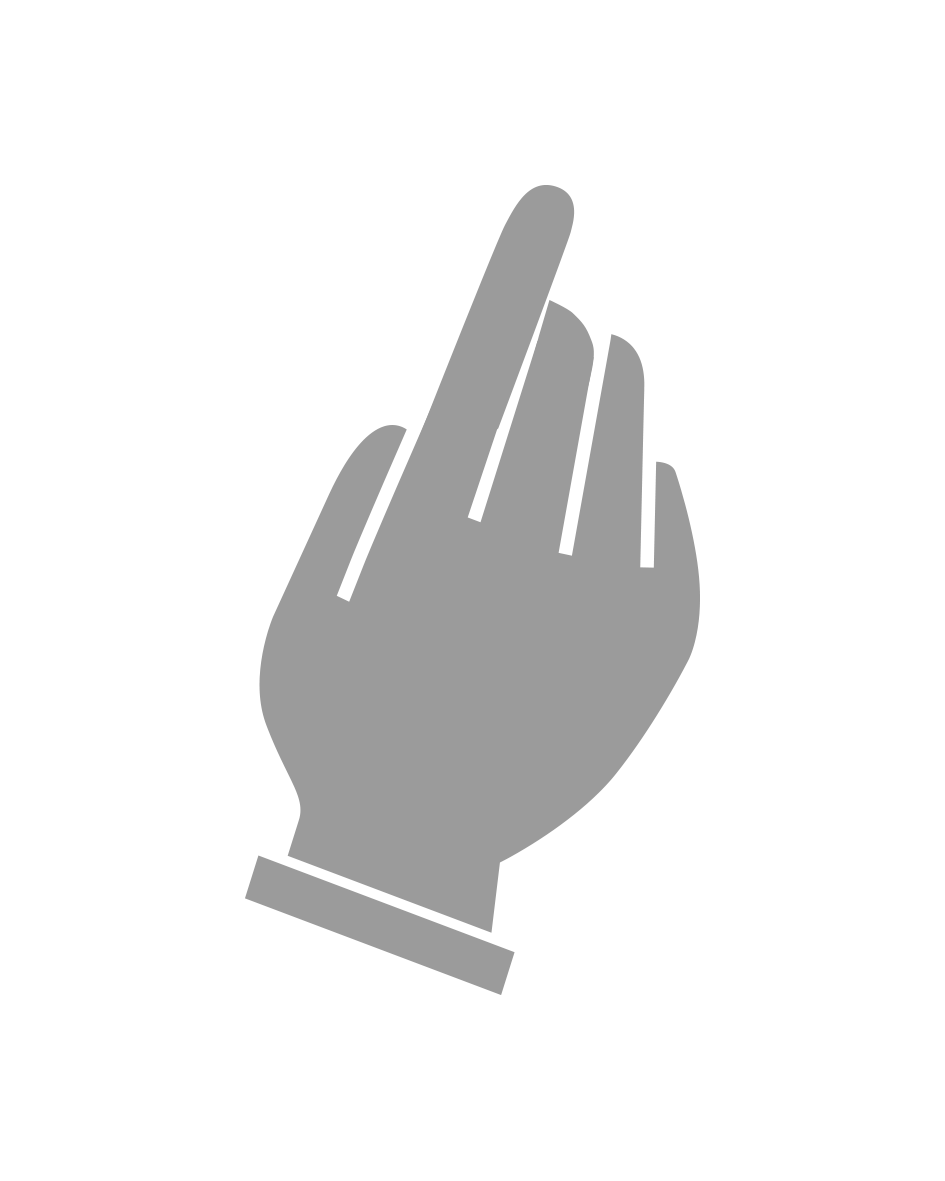 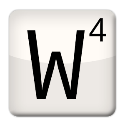 00:00:01
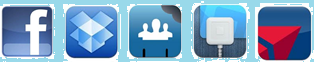 [Speaker Notes: Czasem chcemy usunąć aplikację ze swojego smartfonu lub tabletu. Niektórych aplikacji nie da się usunąć, ponieważ są przynależne do tabletu czy telefonu; możecie jednak usuwać wszystkie aplikacje, które sami pobieracie. 
Najpierw należy odszukać aplikację, którą chcecie usunąć.
Połóżcie na niej palec i przytrzymajcie go przez co najmniej sekundę. Widzimy, że coś się dzieje na ekranie.]
6
Usuwanie aplikacji
iPad/iPhone
Android
Windows
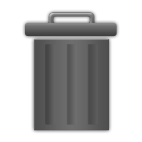 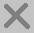 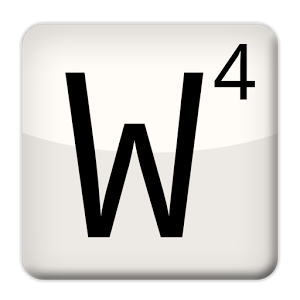 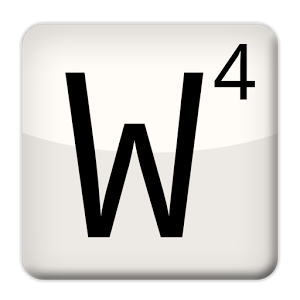 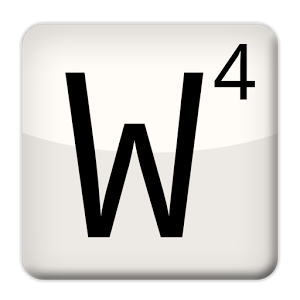 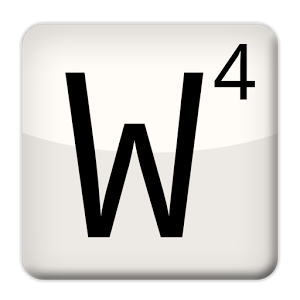 AVINSTALLER
[Speaker Notes: Osoby korzystające z iPadów/iPhonów widzą, że wszystkie ikony na ekranie zaczynają drgać, a w ich lewym górnym rogu pojawiają się krzyżyki.
 
Osoby korzystające z urządzeń z systemem Android widzą, że na górze ekranu pojawiła się linia z koszem na śmieci. Jeśli zabierzecie palec, obraz znów zrobi się normalny.
 
Użytkownicy Windows mają na ekranie opcję „Odinstaluj”.]
6
Usuwanie aplikacji
iPad/iPhone
Android
Windows
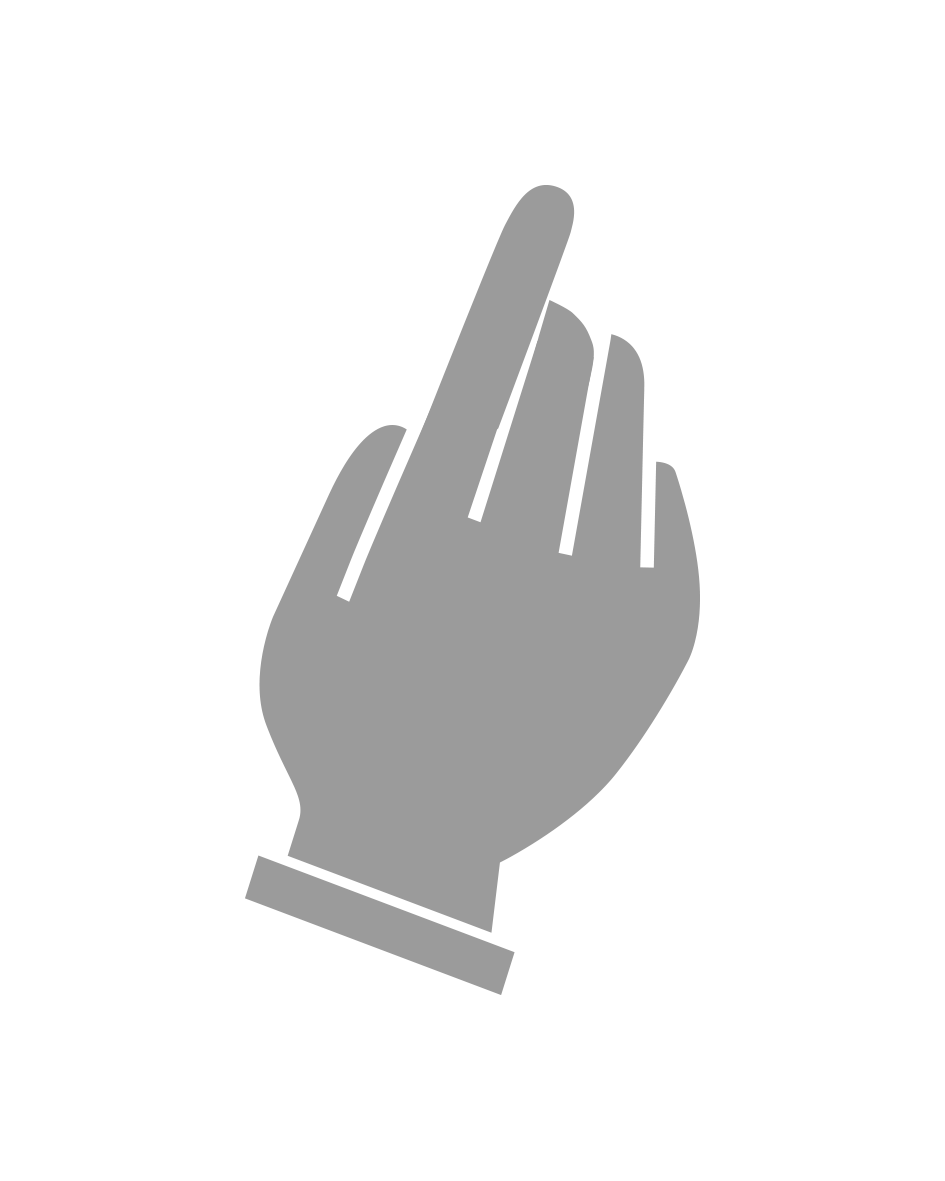 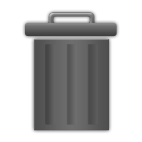 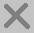 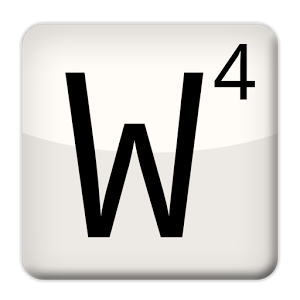 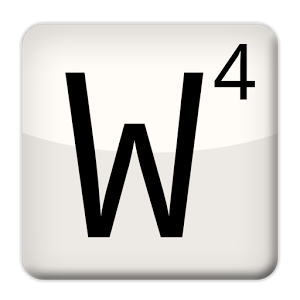 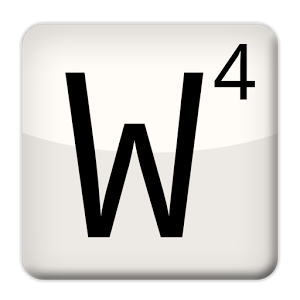 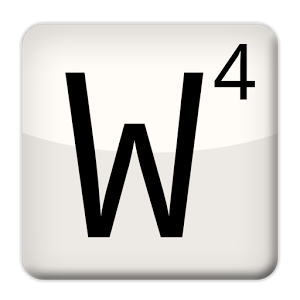 AVINSTALLER
[Speaker Notes: Aby odinstalować aplikację na iPadach/iPhonach, należy nacisnąć na krzyżyk. Następnie możecie nacisnąć przycisk „Strona główna”, aby ikony przestały drgać.]
6
Usuwanie aplikacji
iPad/iPhone
Android
Windows
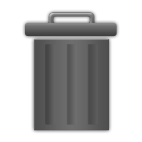 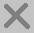 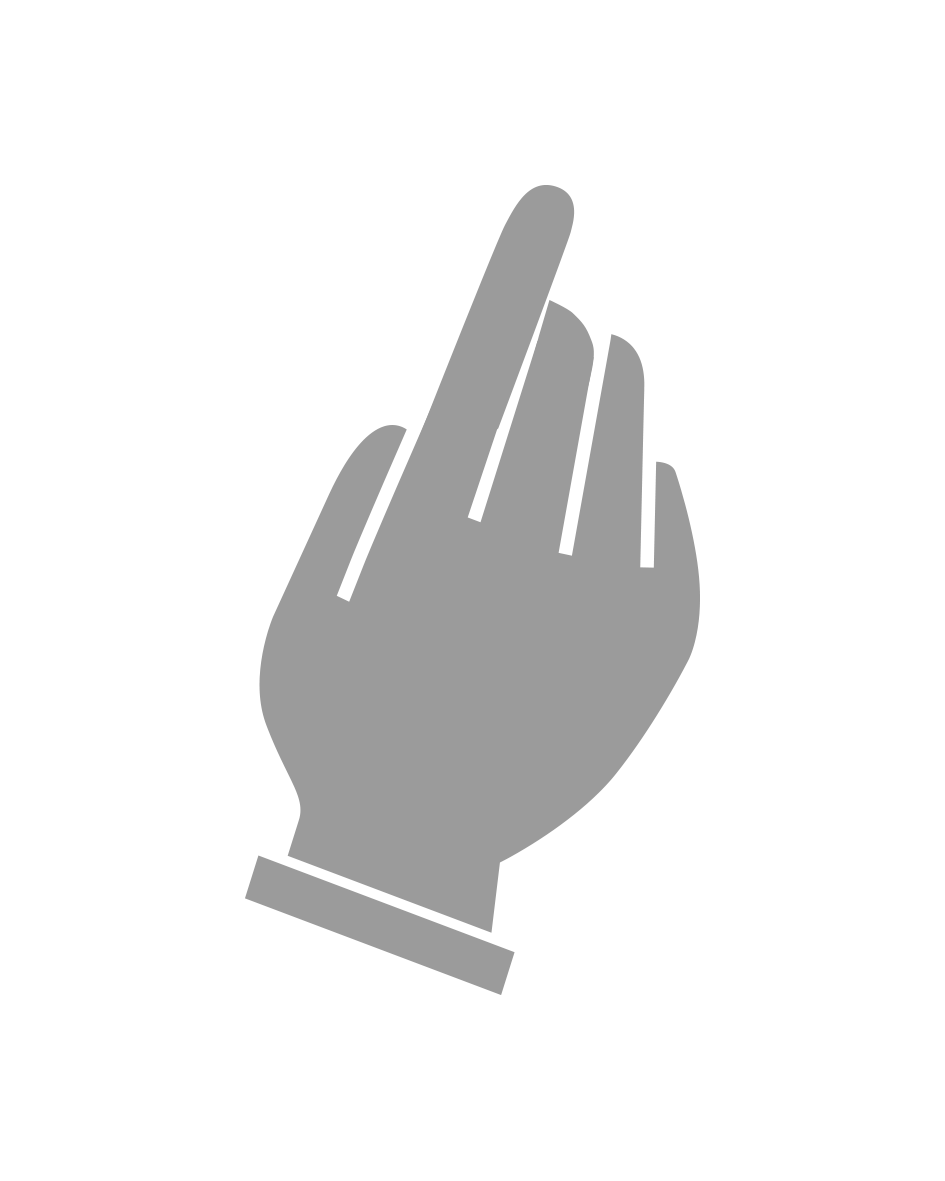 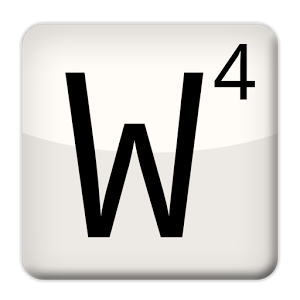 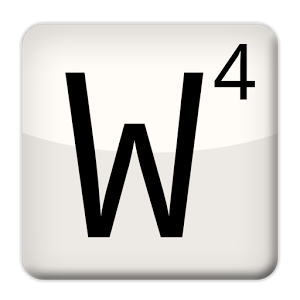 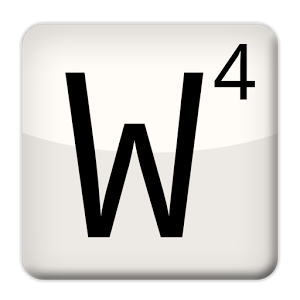 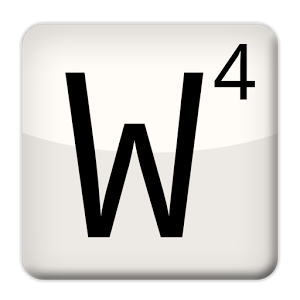 AVINSTALLER
[Speaker Notes: Użytkownicy systemu Android przeciągają palcem po ekranie, by przenieść aplikację do góry, aż do…]
6
Usuwanie aplikacji
iPad/iPhone
Android
Windows
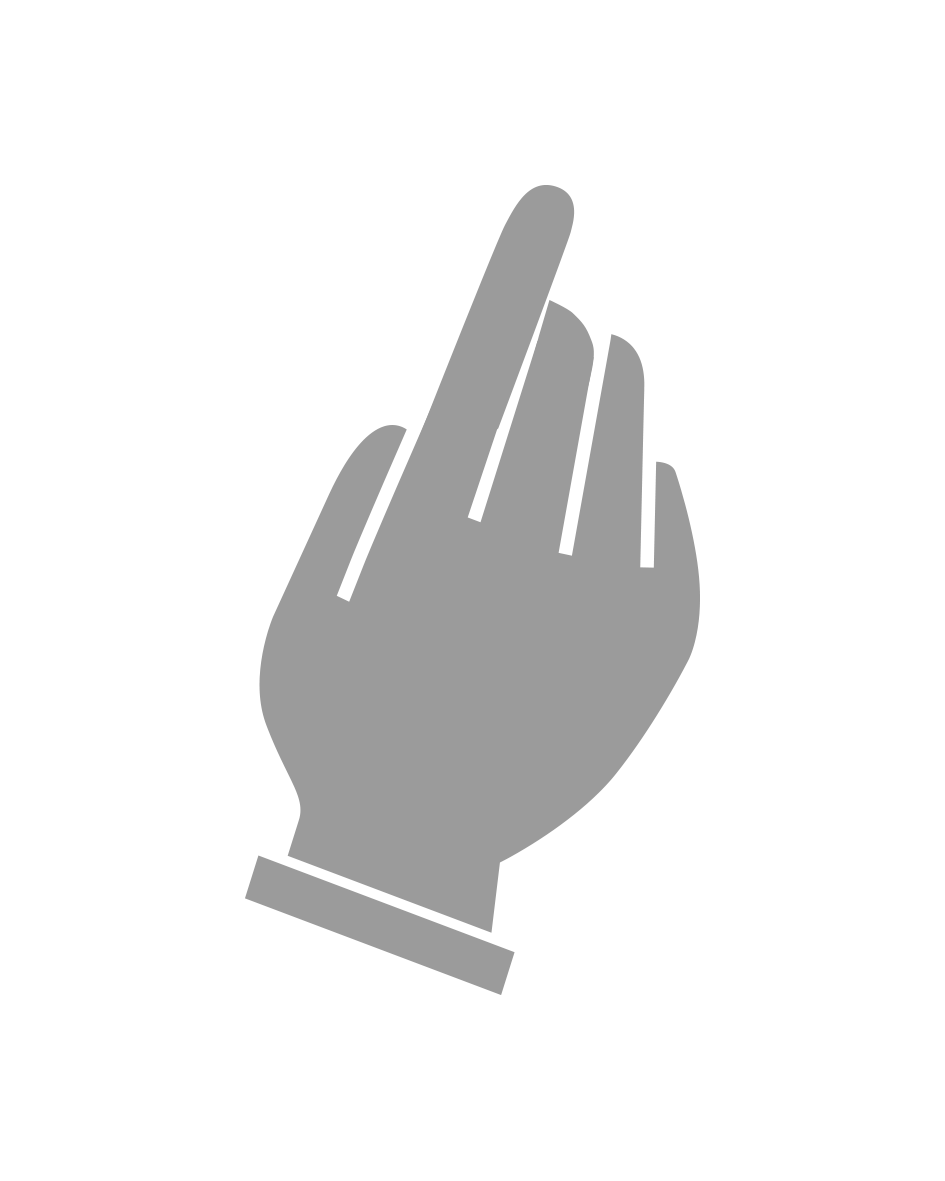 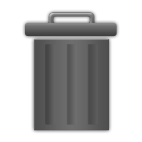 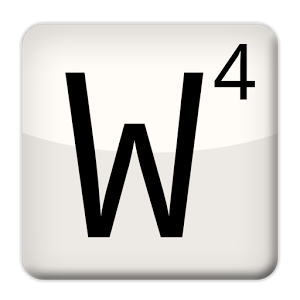 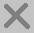 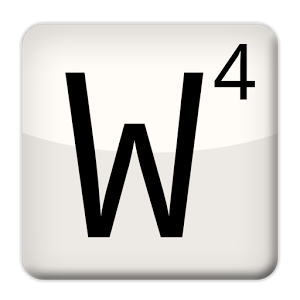 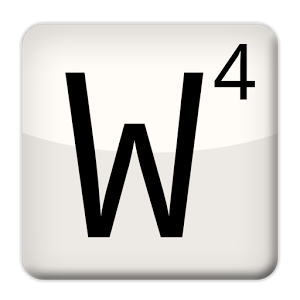 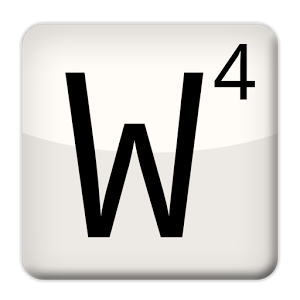 AVINSTALLER
[Speaker Notes: …kosza na śmieci, a następnie...]
6
Usuwanie aplikacji
iPad/iPhone
Android
Windows
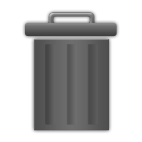 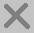 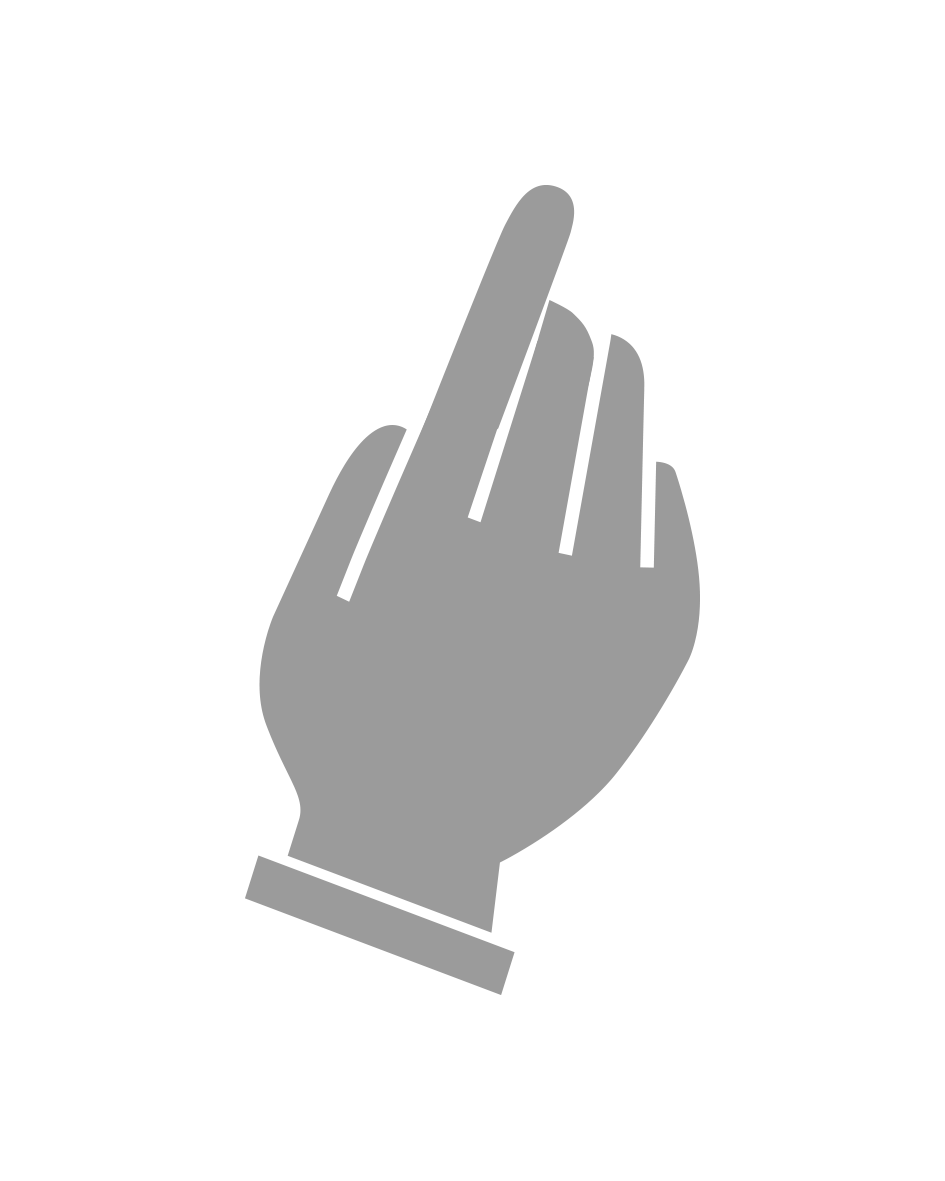 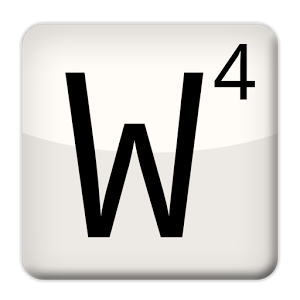 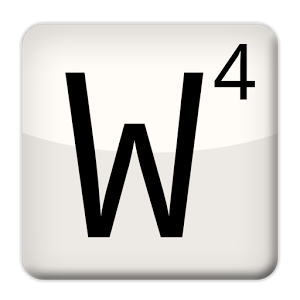 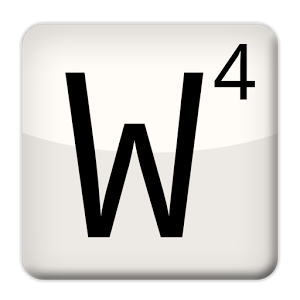 AVINSTALLER
[Speaker Notes: …odrywają palec od ekranu.]
6
Usuwanie aplikacji
iPad/iPhone
Android
Windows
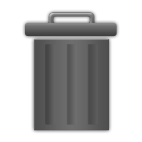 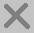 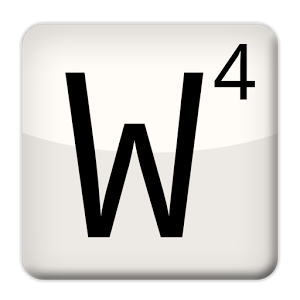 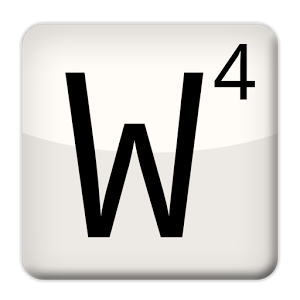 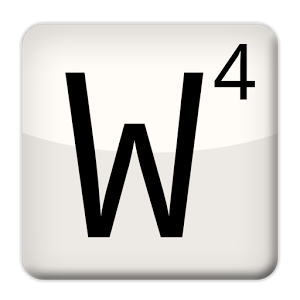 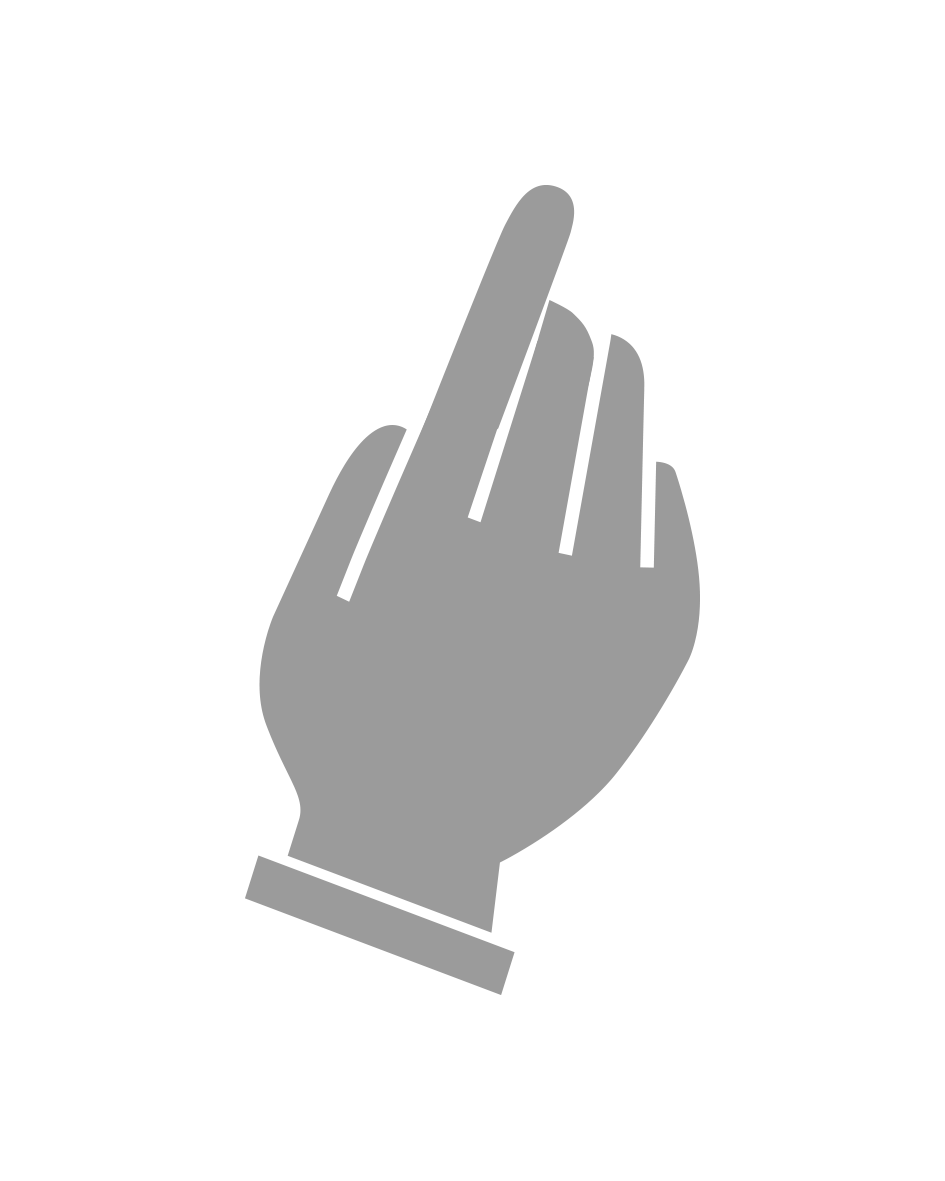 AVINSTALLER
[Speaker Notes: Użytkownicy Windows naciskają na „Odinstaluj”.]
6
Usuwanie aplikacji
iPad/iPhone
Android
Windows
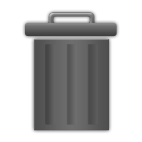 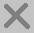 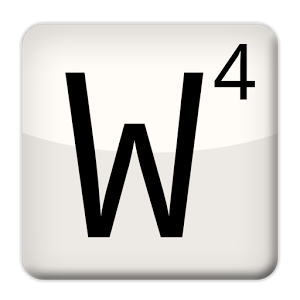 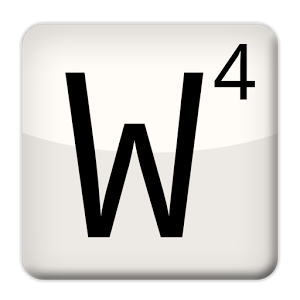 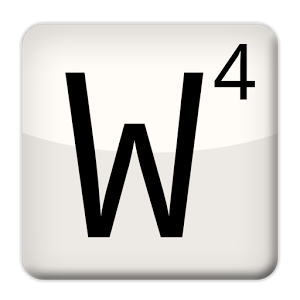 AVINSTALLER
[Speaker Notes: Jeśli zostaniecie poproszeni o potwierdzenie, naciśnijcie „Tak” lub „Odinstaluj”.
Aplikacja powinna zostać usunięta z waszego tabletu lub telefonu.]
Ferdig – godt jobba alle sammen!
Nå kan dere øve på:
Søke fram apper
Laste ned apper
Slette apper fra smarttelefonen
[Speaker Notes: GOTOWE]